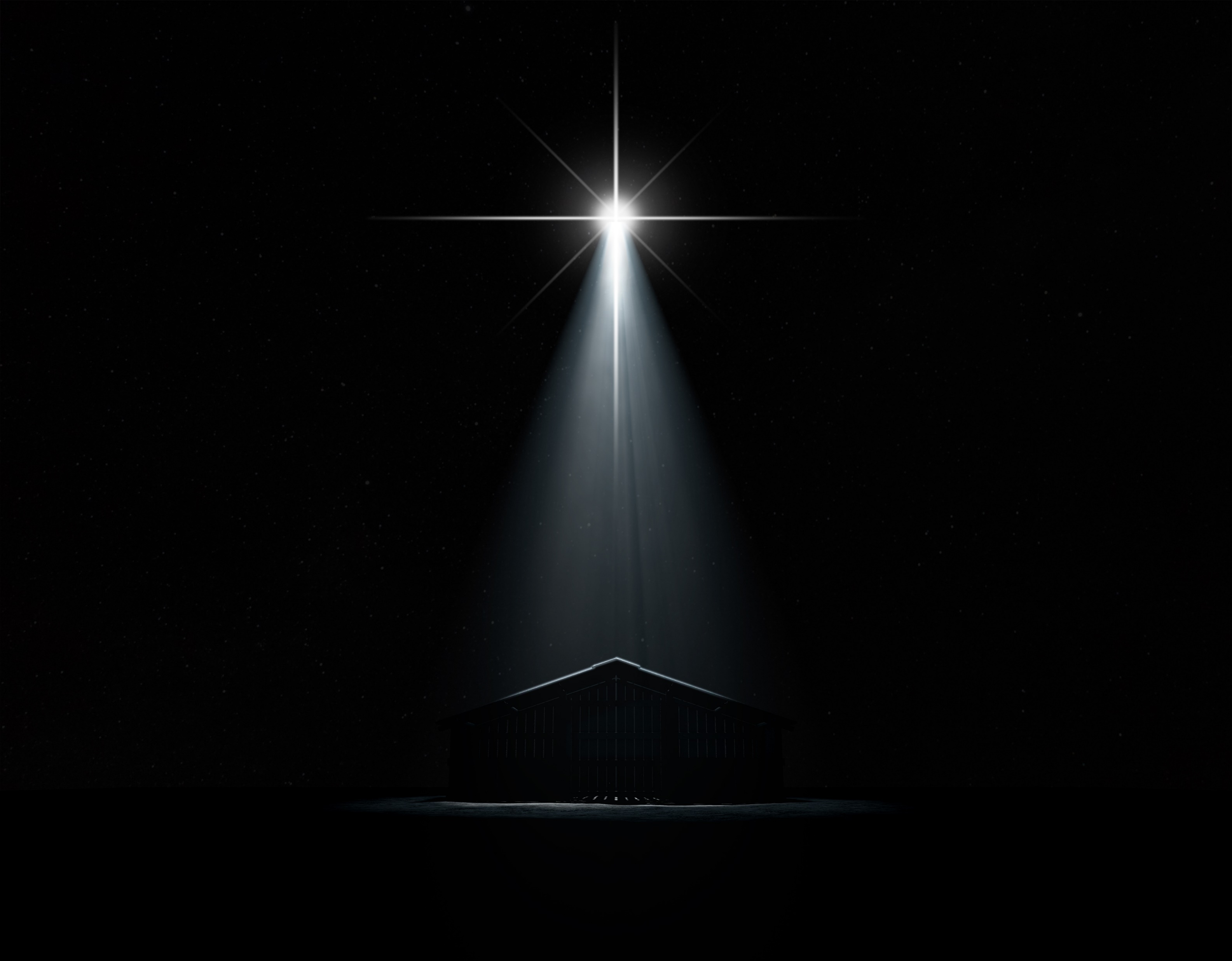 Immanuel
God with Us
Alswart – Adobe Stock
[Speaker Notes: This slide is hidden and made into a picture, and used on the next slide, because it contains a non-standard font (Maratre). It will not project unless it is loaded into your computer fonts. To work around this, it was made into a picture instead of words with special fonts. All slides containing this font have been made into pictures. 

Fonts contained in this PowerPoint are: Maratre, Georgia and Calibri. Maratre can be downloaded free from 1001freefonts.com. 

All images have been purchased from Adobe Stock, Shutterstock and ChristianPhotoShops.com, as noted on the image. All images are for non-commercial use by Margaret Green only.

The soundtrack to “Be Born in Me” was purchased from Amazon.com. 

All hymn lyrics are public domain and not subject to any copyright laws as verified through CCLI.com.]
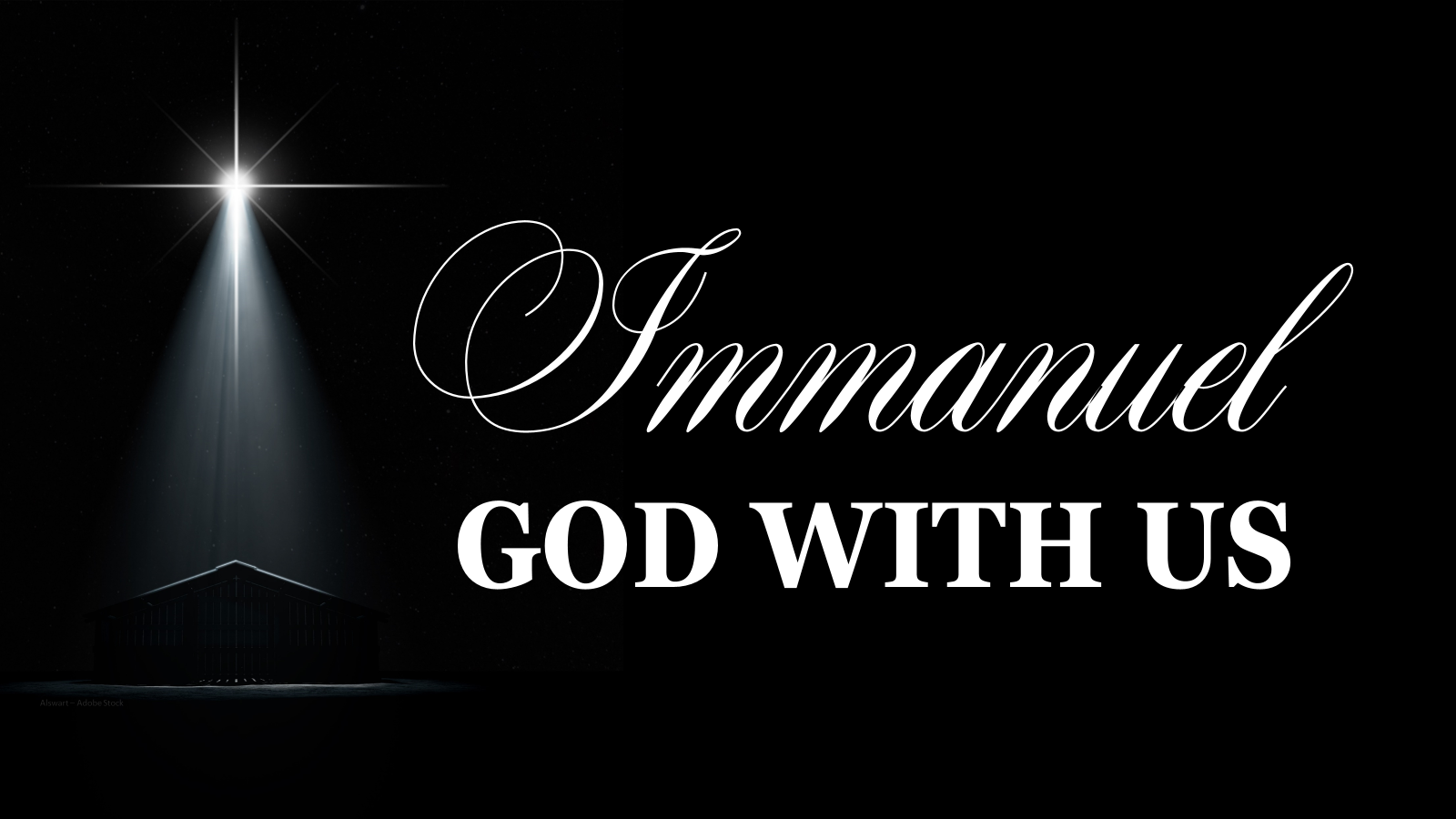 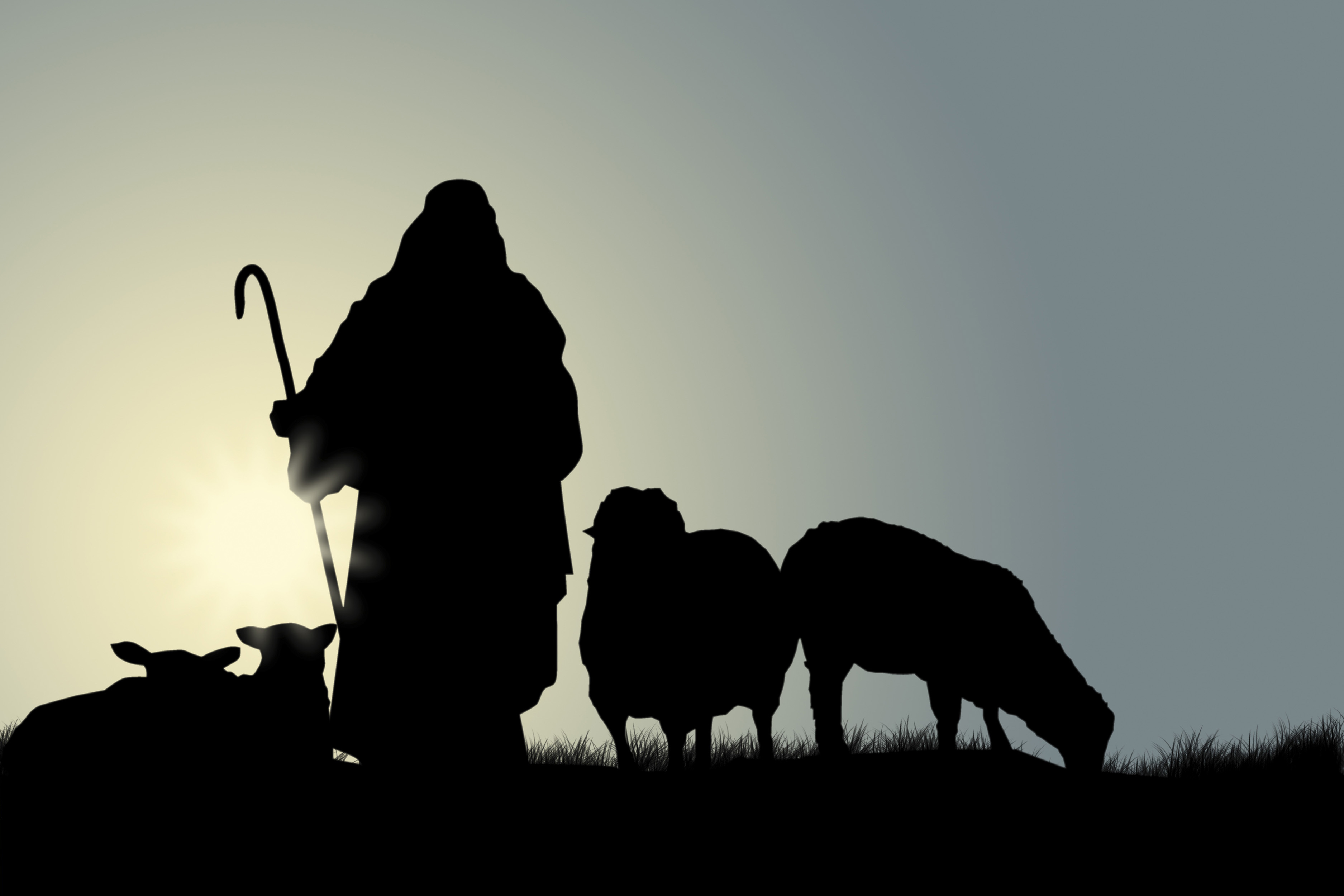 Silent Night,
Holy Night
Lina & Amaya Wagner
Vibe images - Shutterstock
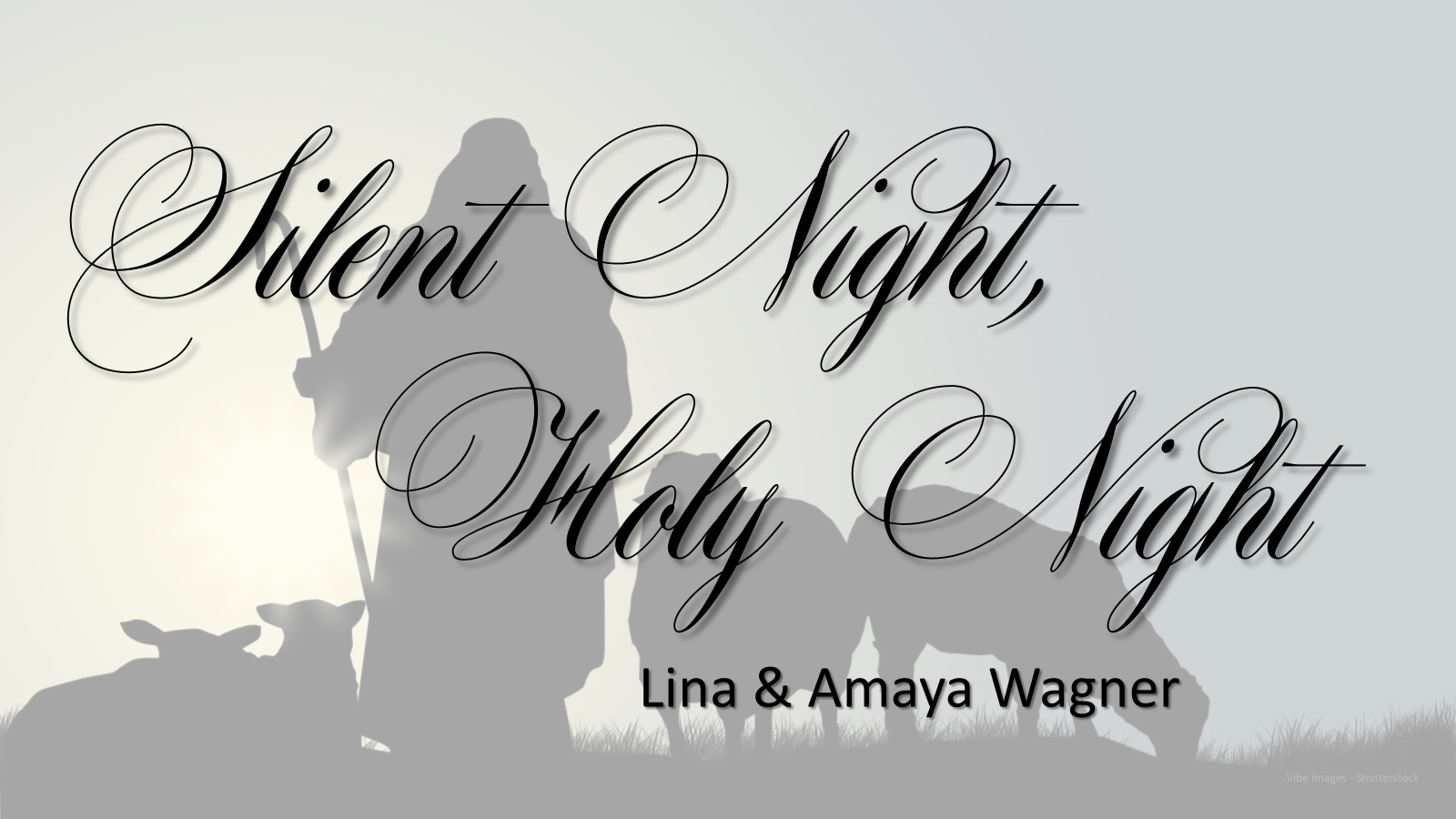 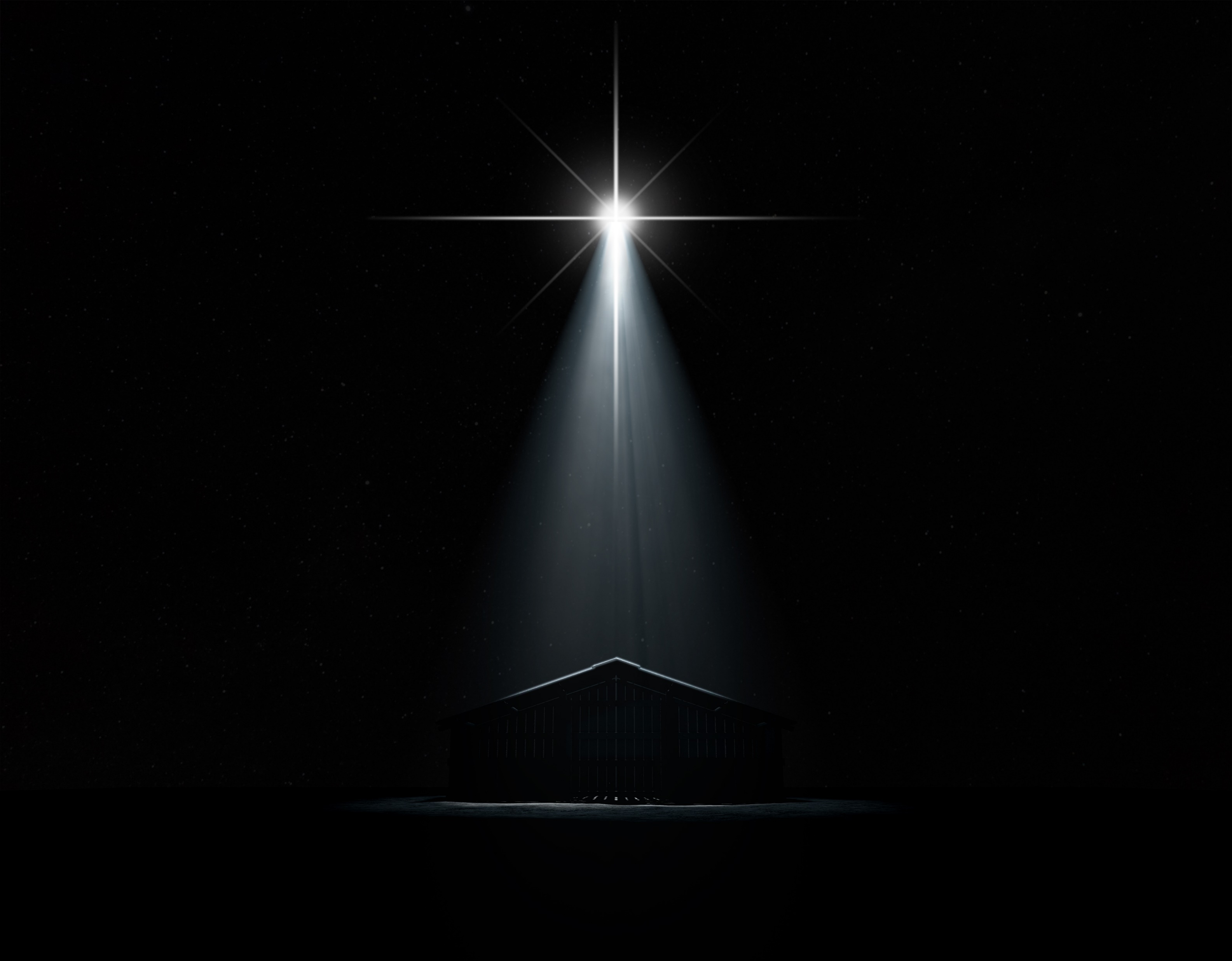 I
Immanuel -
God With Us
Alswart – Adobe Stock
“His name shall be called Immanuel, …God with us.” “The light of the knowledge of the glory of God” is seen “in the face of Jesus Christ.” From the days of eternity, the Lord Jesus Christ was one with the Father; He was “the image of God,” the image of His greatness and majesty, “the outshining of His glory.” It was to manifest this glory that He came to our world. To this sin-darkened earth he came to reveal the light of God’s love, to be “God with us.” Therefore, it was prophesied of Him, “His name shall be called Immanuel.” (DA 19.1)
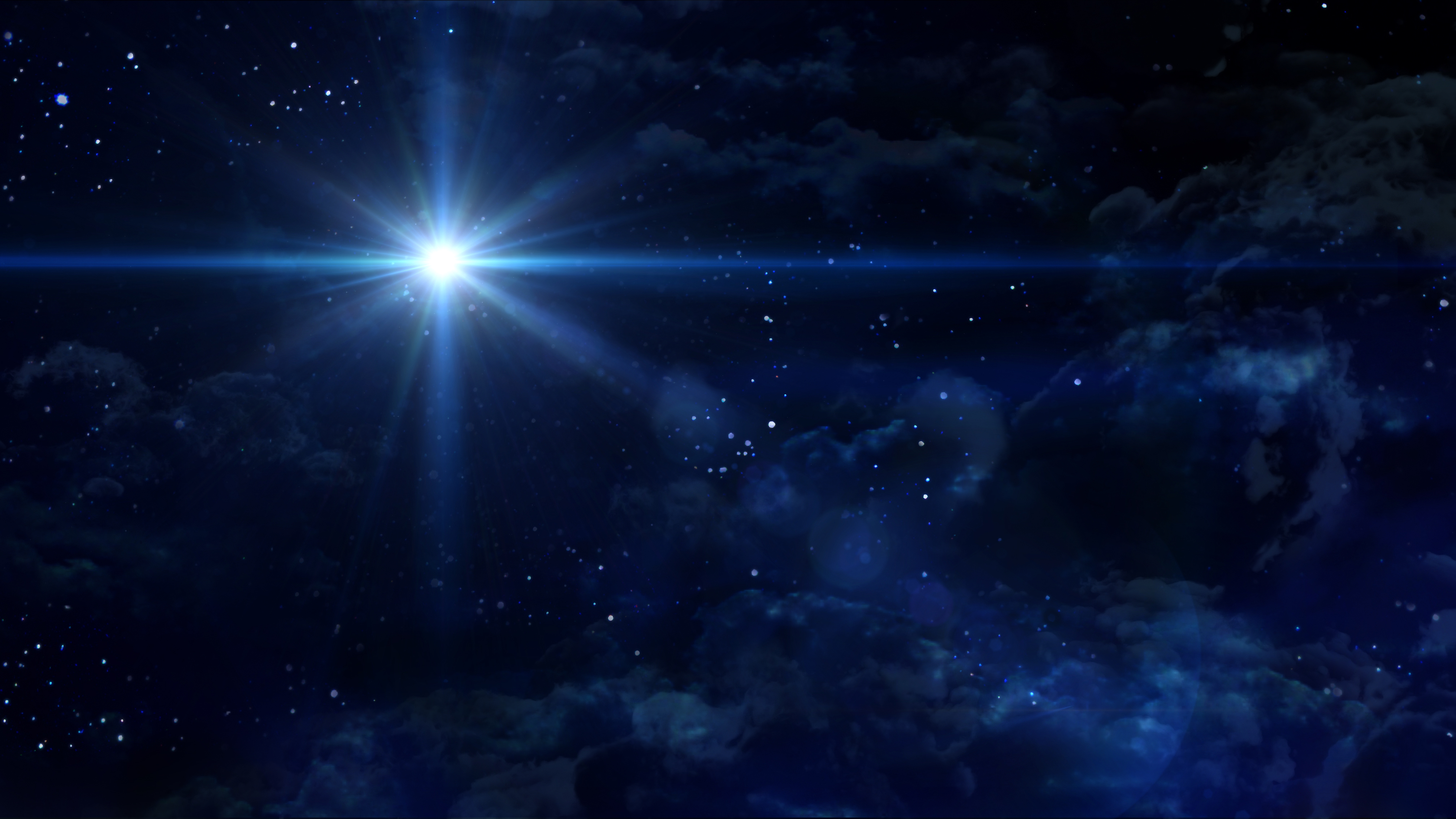 Immanuel
O Come, O Come,
Charmaine Hedstrom & Elder Jim Carpenter
RealCG Animation Studio  - Shutterstock
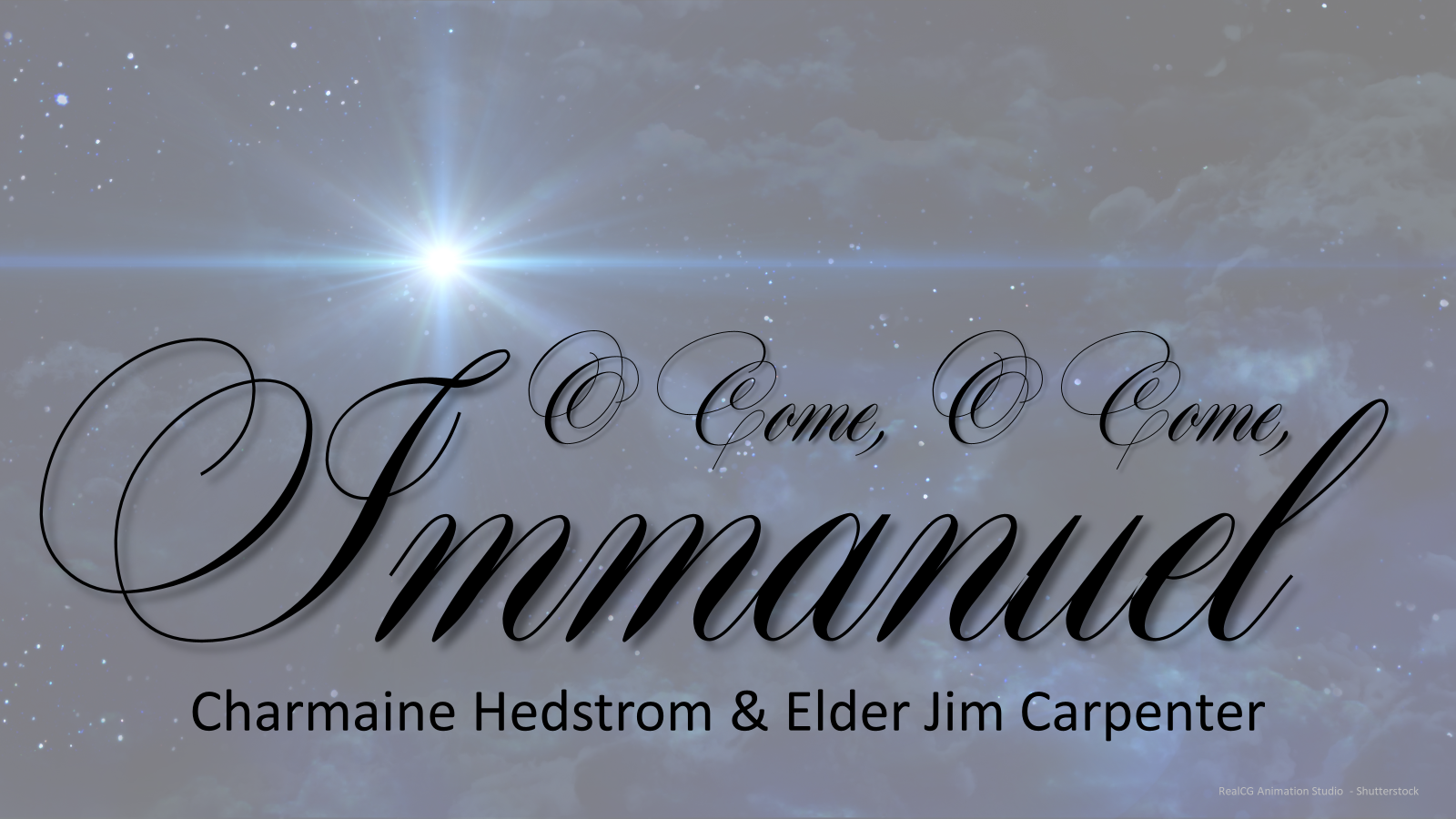 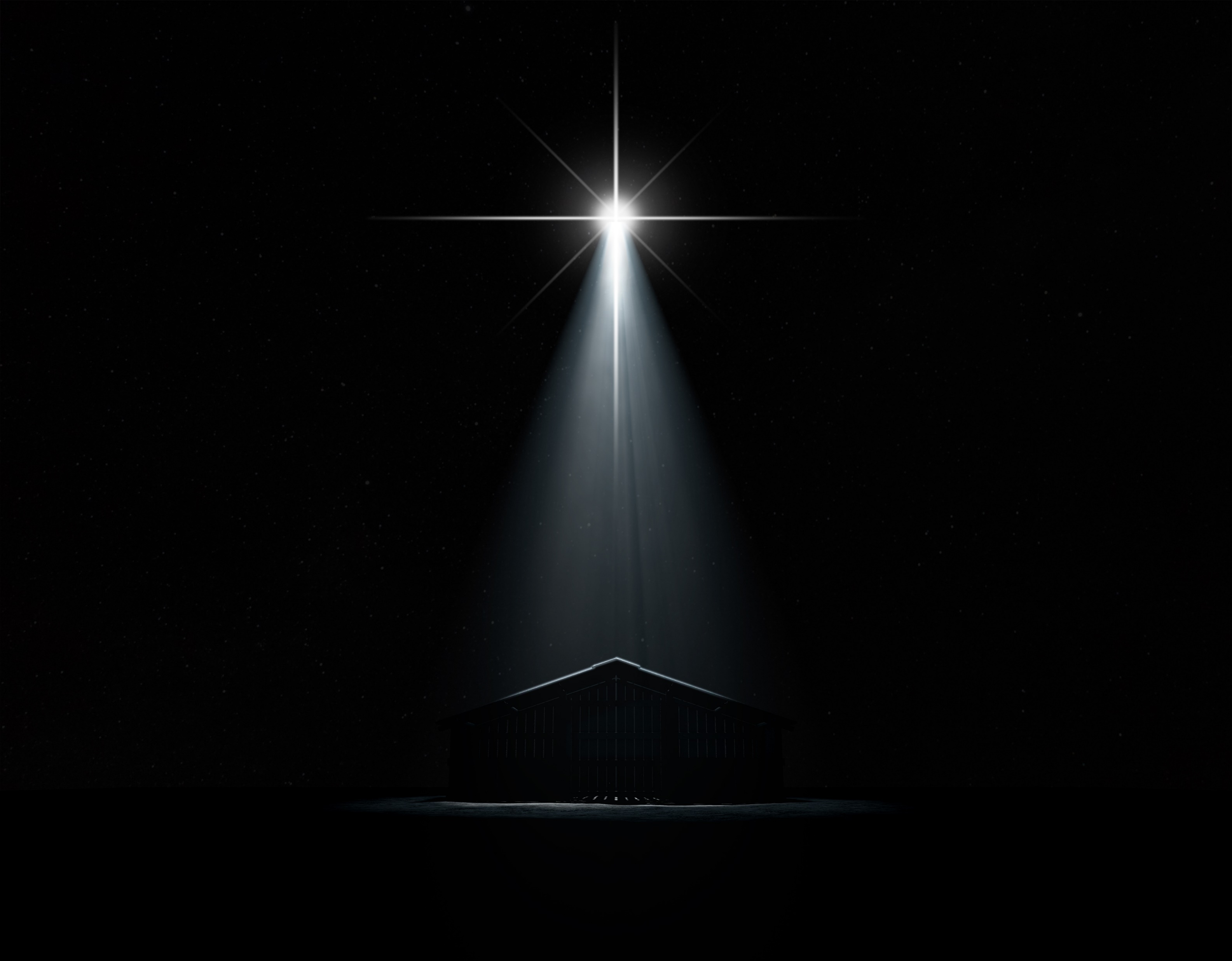 II
The Incarnation
Alswart – Adobe Stock
Nearly two thousand years ago, a voice of mysterious import was heard in heaven, from the throne of God, “Lo, I come.” “Sacrifice and offering Thou wouldest not, but a body has Thou prepared Me…Lo, I come (in the volume of the Book it is written of Me.) to do Thy will, O God.” (Hebrews 10:5-7). In these words is announced the fulfillment of the purpose that had been hidden from eternal ages. Christ was about to visit our world, and to become incarnate…His divinity was veiled with humanity, the invisible glory in the visible human form.
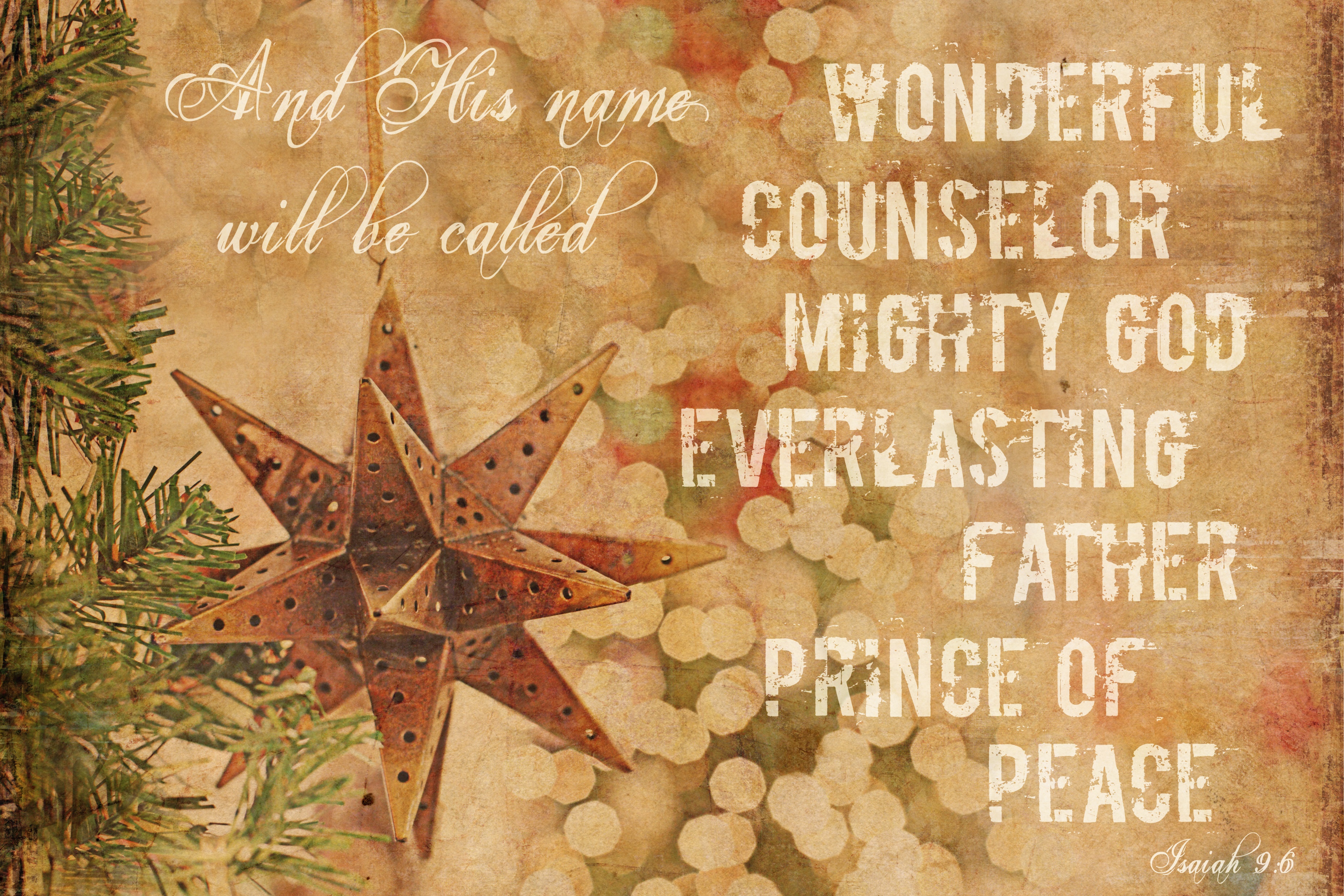 Come, Thou Long Expected Jesus
Hymn 204
Charles Wesley | Rowland Hugh Prichard
Words: Public Domain; Music: Public Domain
Genotar - Shutterstock
Come, thou long expected Jesus!
Born to set thy people free;
From our fears and sins release us,
Let us find our rest in thee.
Verse 1
Israel’s strength and consolation,
Hope of all the earth Thou art;
Dear Desire of every nation,
Joy of every longing heart.
Verse 1
Born thy people to deliver,
Born a child and yet a King,
Born to reign in us forever,
Now Thy gracious kingdom bring.
Verse 2
By Thy own eternal spirit
Rule in all our hearts alone;
By Thy all sufficient merit,
Raise us to Thy glorious throne.
Verse 2
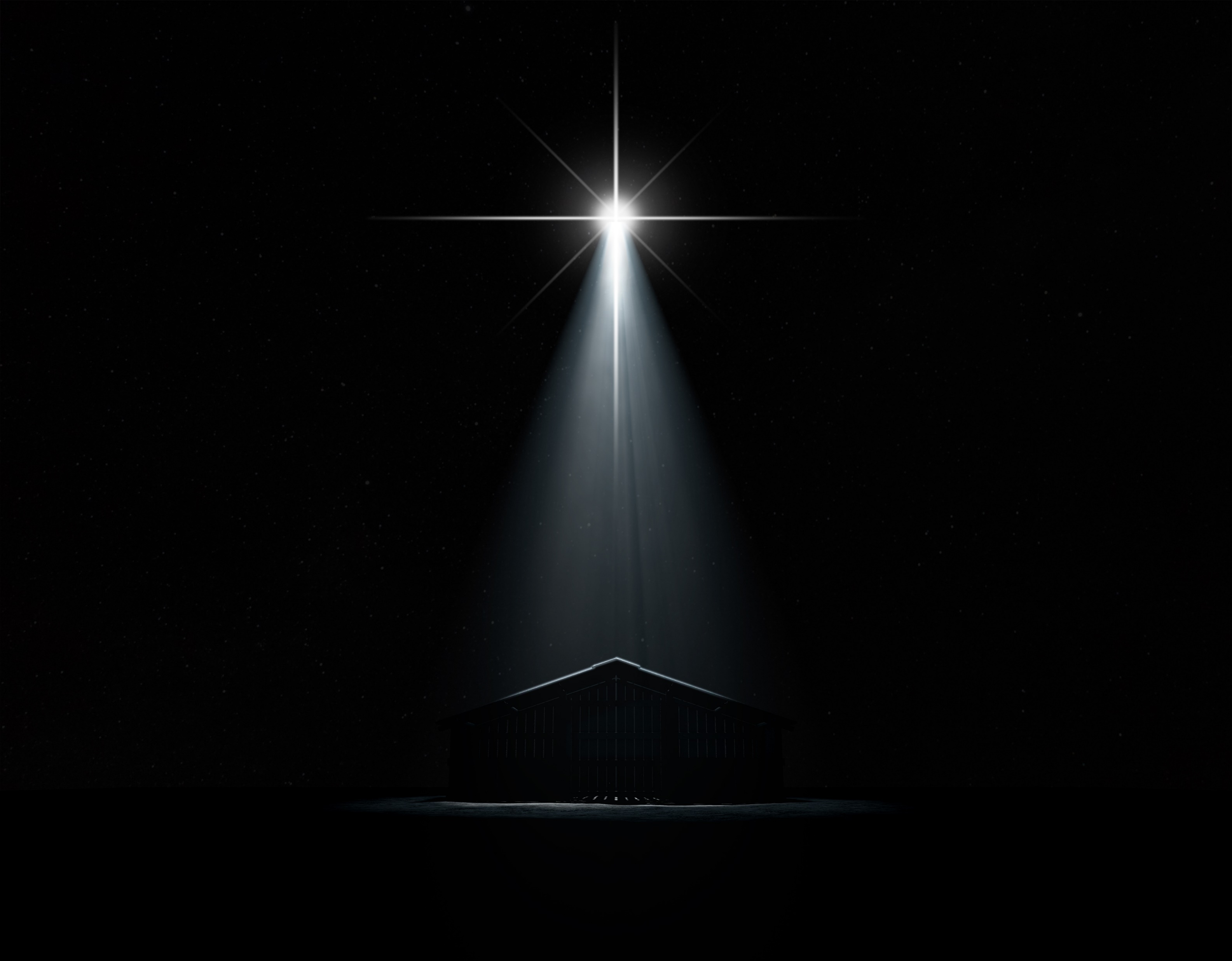 II
The Incarnation
Alswart – Adobe Stock
14 And the Word became flesh and dwelt among us, and we beheld His glory, the glory as of the only begotten of the Father, full of grace and truth…16 And of His fullness we have all received, and grace for grace. 17 For the law was given through Moses, but grace and truth came through Jesus Christ. (John 1:14, 16-17)
Grace
The 
Fullness of
Frances Carpenter
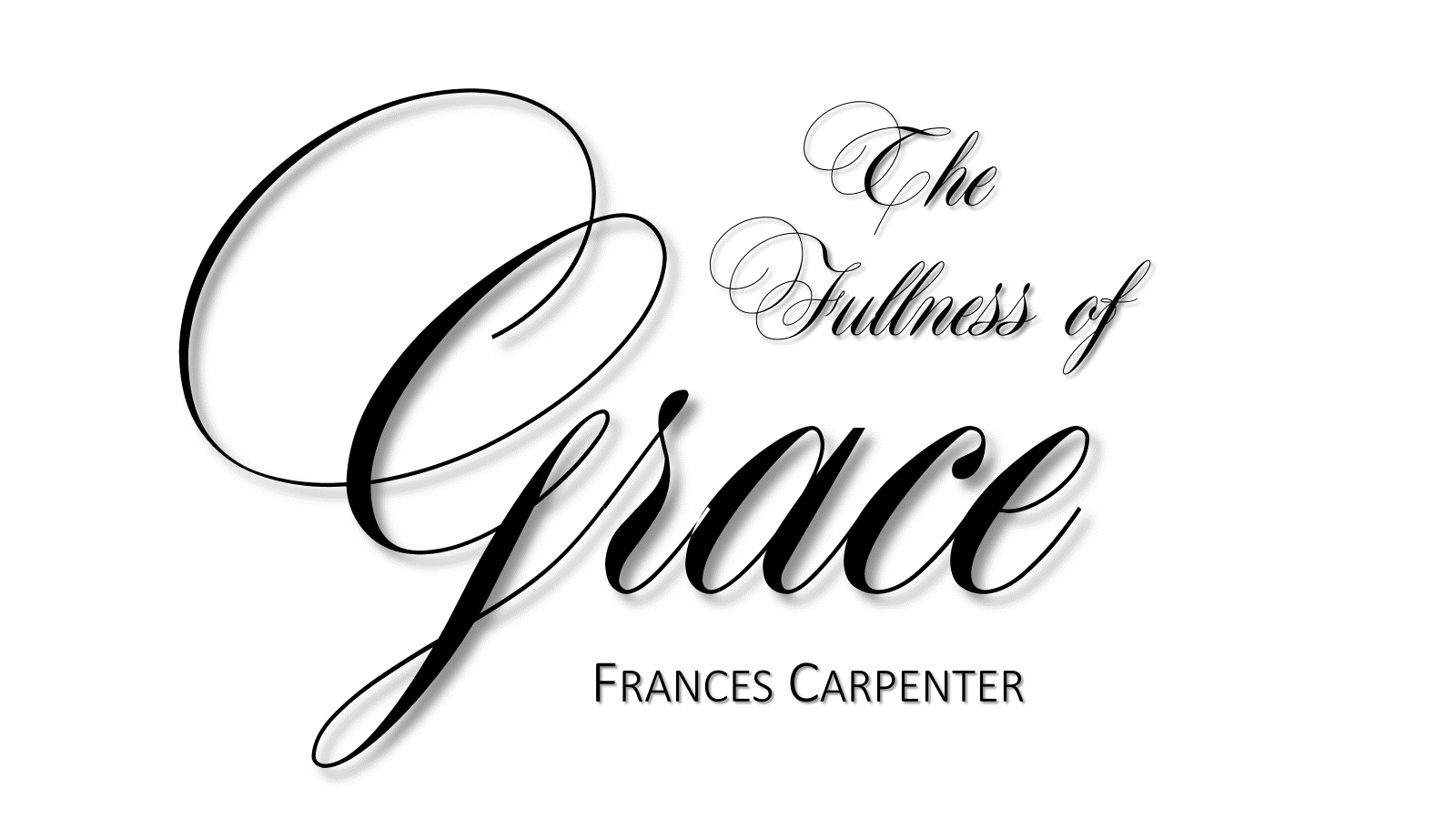 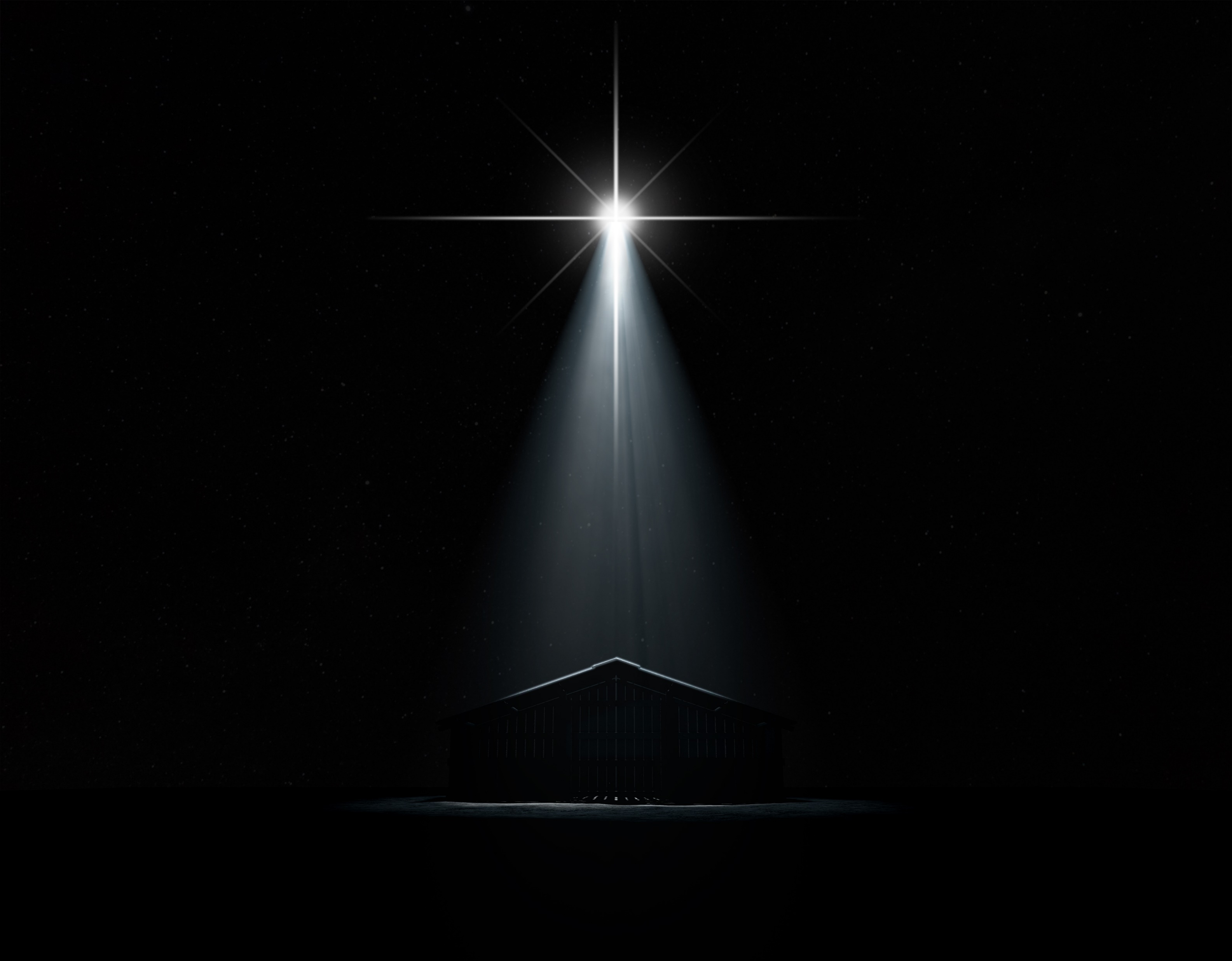 III
The Angel Appears    to Mary
Alswart – Adobe Stock
Luke 1:26-29 

26 Now in the sixth month the angel Gabriel was sent by God to a city of Galilee named Nazareth, 27 to a virgin betrothed to a man whose name was Joseph, of the house of David. The virgin’s name was Mary. 28 And having come in, the angel said to her, “Rejoice, highly favored one, the Lord is with you; blessed are you among women!”

29 But when she saw him, she was troubled at his saying, and considered what manner of greeting this was.
Luke 1:30-33 

30 Then the angel said to her, “Do not be afraid, Mary, for you have found favor with God. 31 And behold, you will conceive in your womb and bring forth a Son, and shall call His name Jesus. 32 He will be great, and will be called the Son of the Highest; and the Lord God will give Him the throne of His father David. 33 And He will reign over the house of Jacob forever, and of His kingdom there will be no end.”
Luke 1:34-35 

34 Then Mary said to the angel, “How can this be, since I do not know a man?”

35 And the angel answered and said to her, “The Holy Spirit will come upon you, and the power of the Highest will overshadow you; therefore, also, that Holy One who is to be born will be called the Son of God.
Luke 1:38, 46-48 

38 Then Mary said, “Behold the maidservant of the Lord! Let it be to me according to your word.” And the angel departed from her.

46 And Mary said: “My soul magnifies the Lord,
47 And my spirit has rejoiced in God my Savior.
48 For He has regarded the lowly state of His maidservant;
For behold, henceforth all generations will call me blessed.
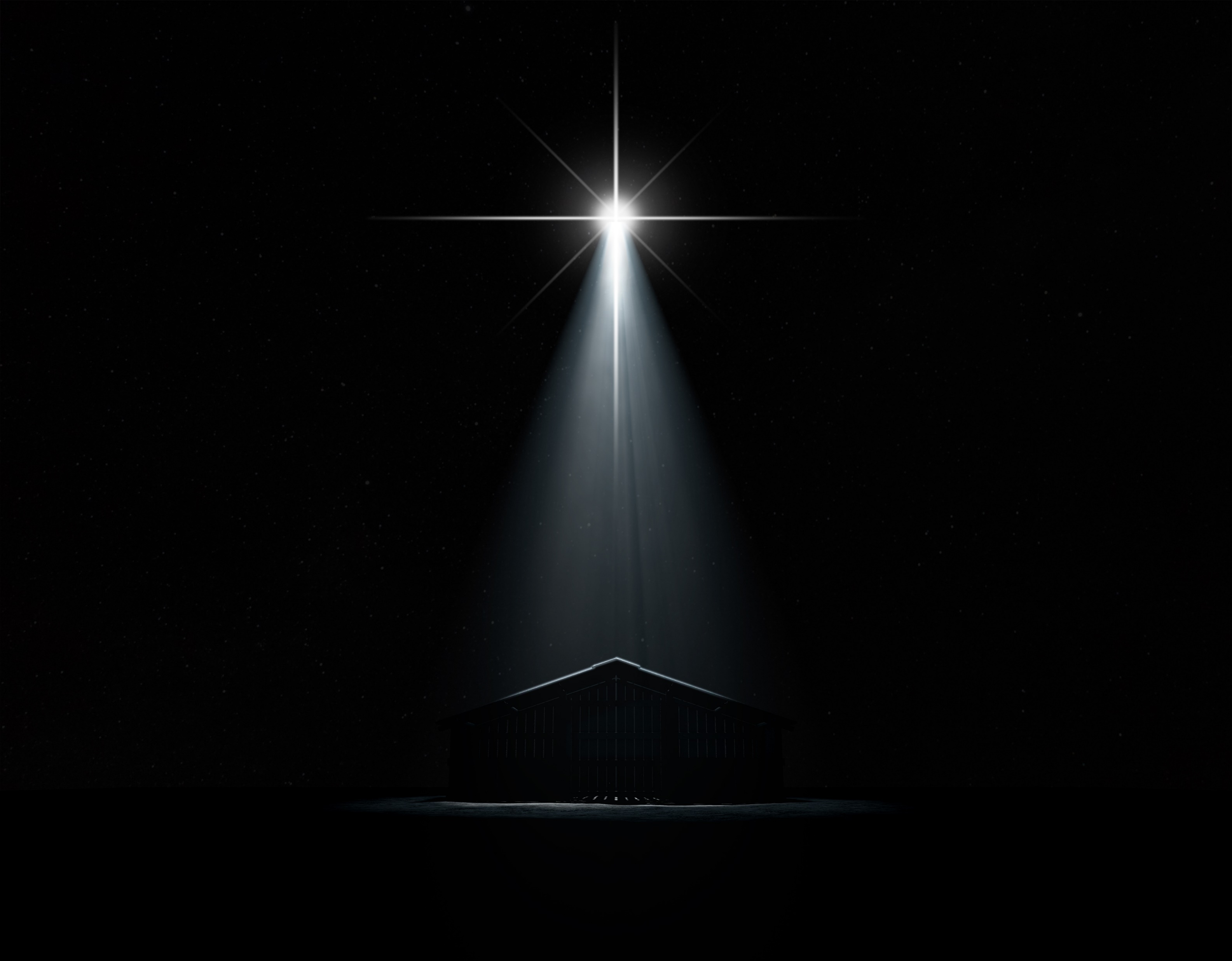 Be Born 
in Me
Alswart – Adobe Stock
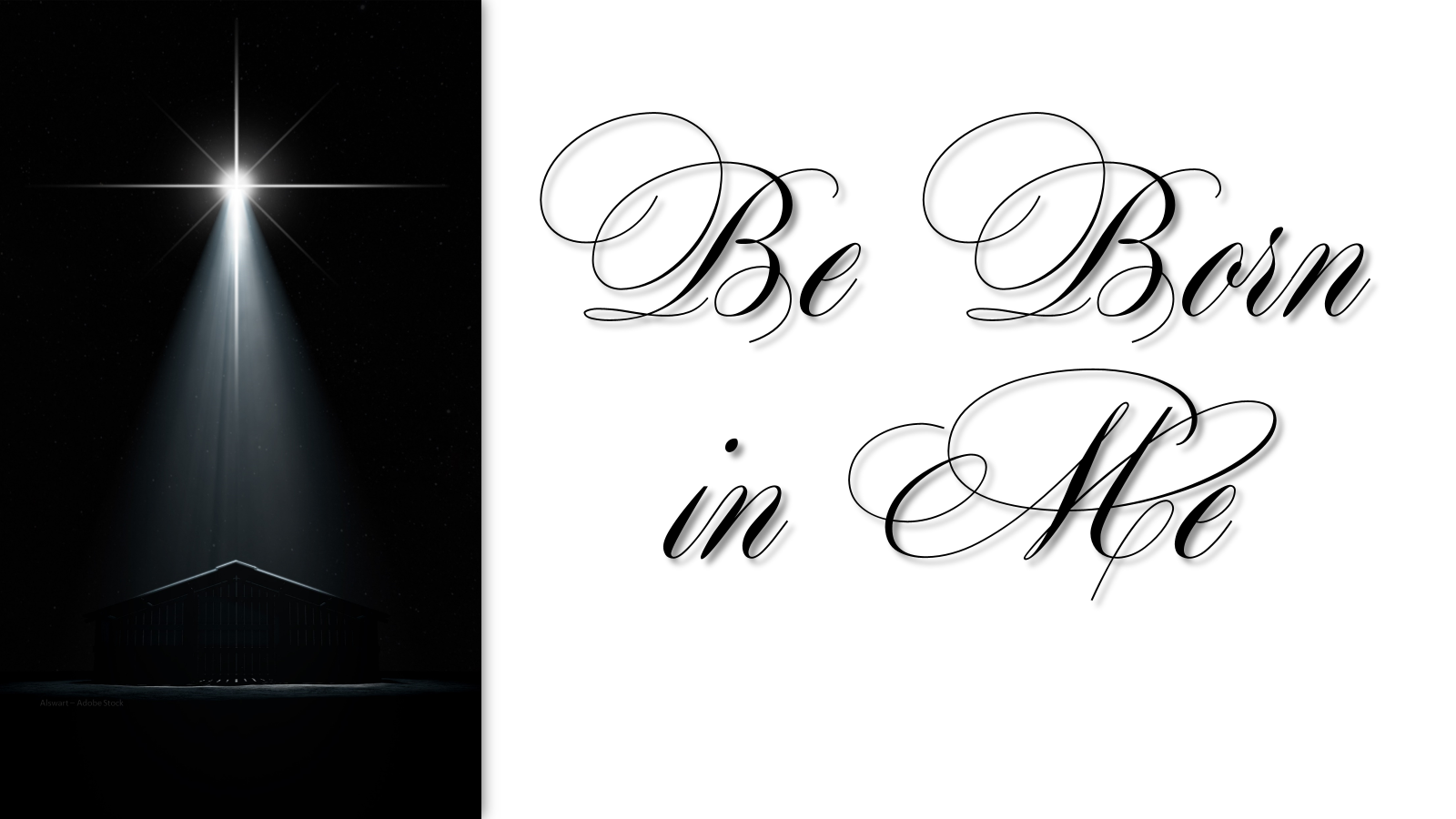 [Speaker Notes: When you click to the next slide the soundtrack will automatically begin.]
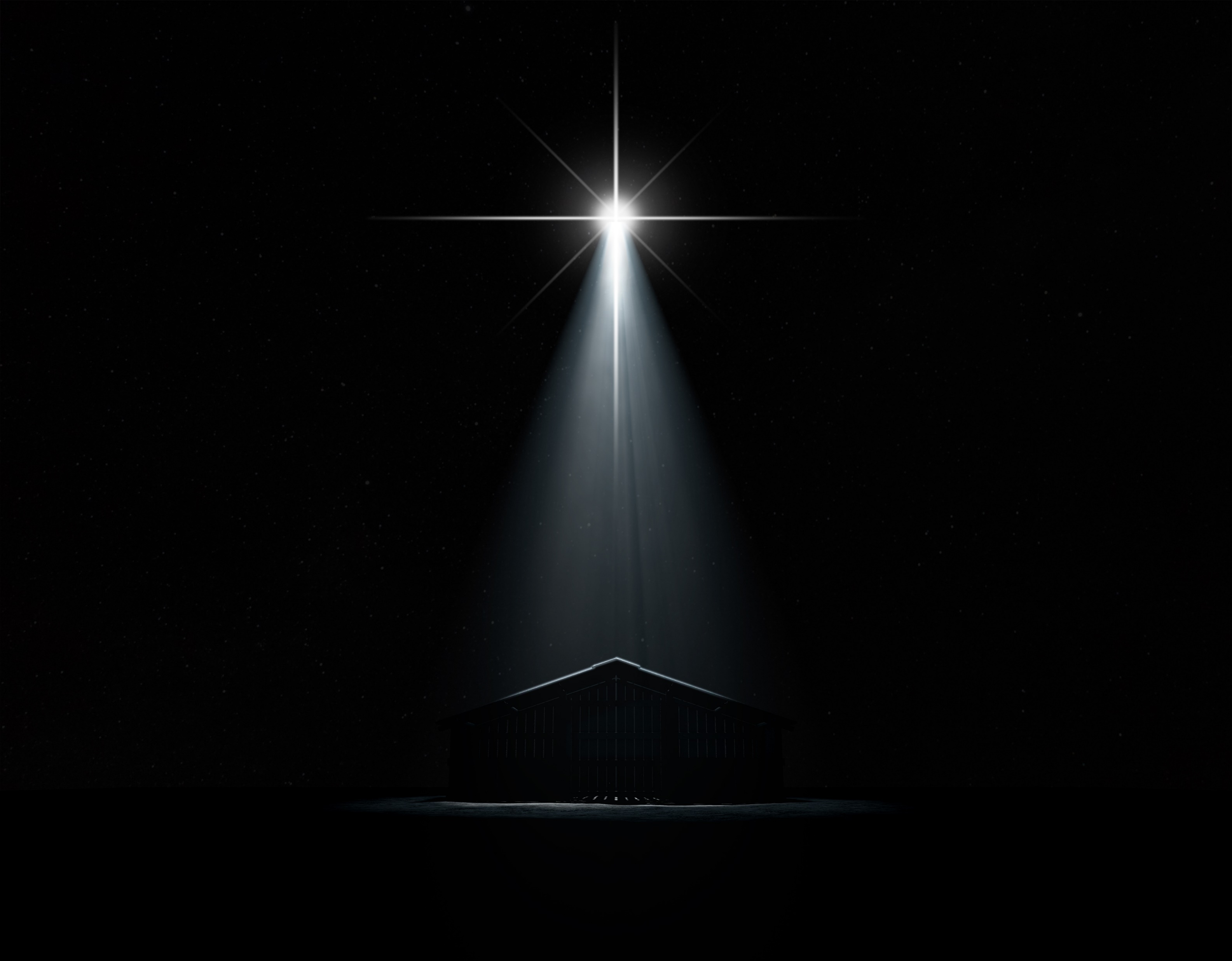 Be Born 
in Me
Amaya & Kenadi Wagner
Alswart – Adobe Stock
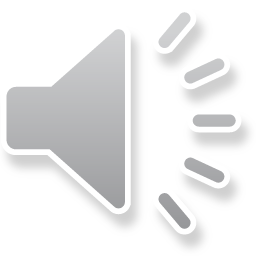 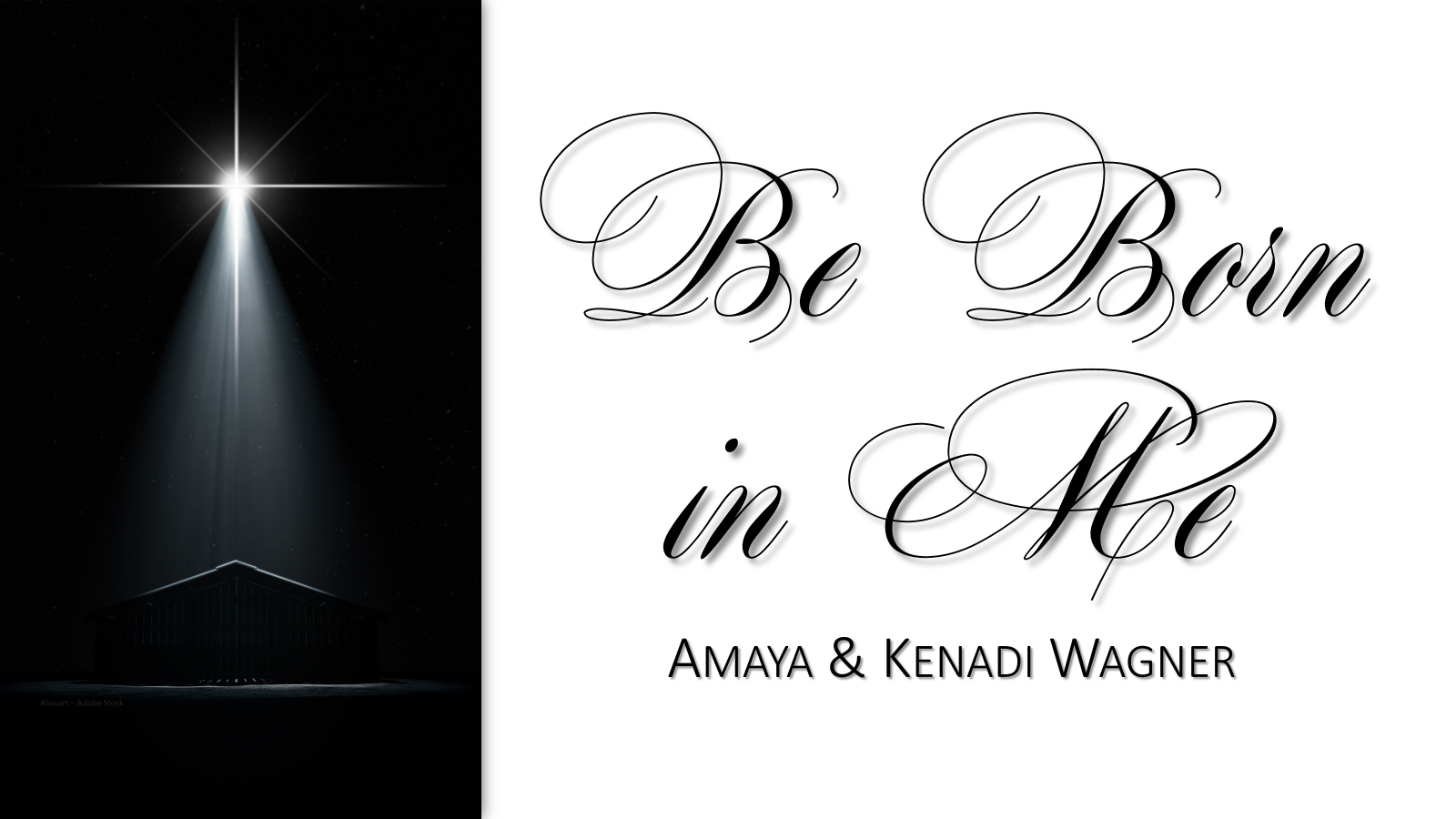 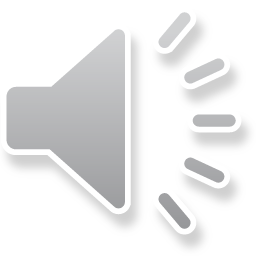 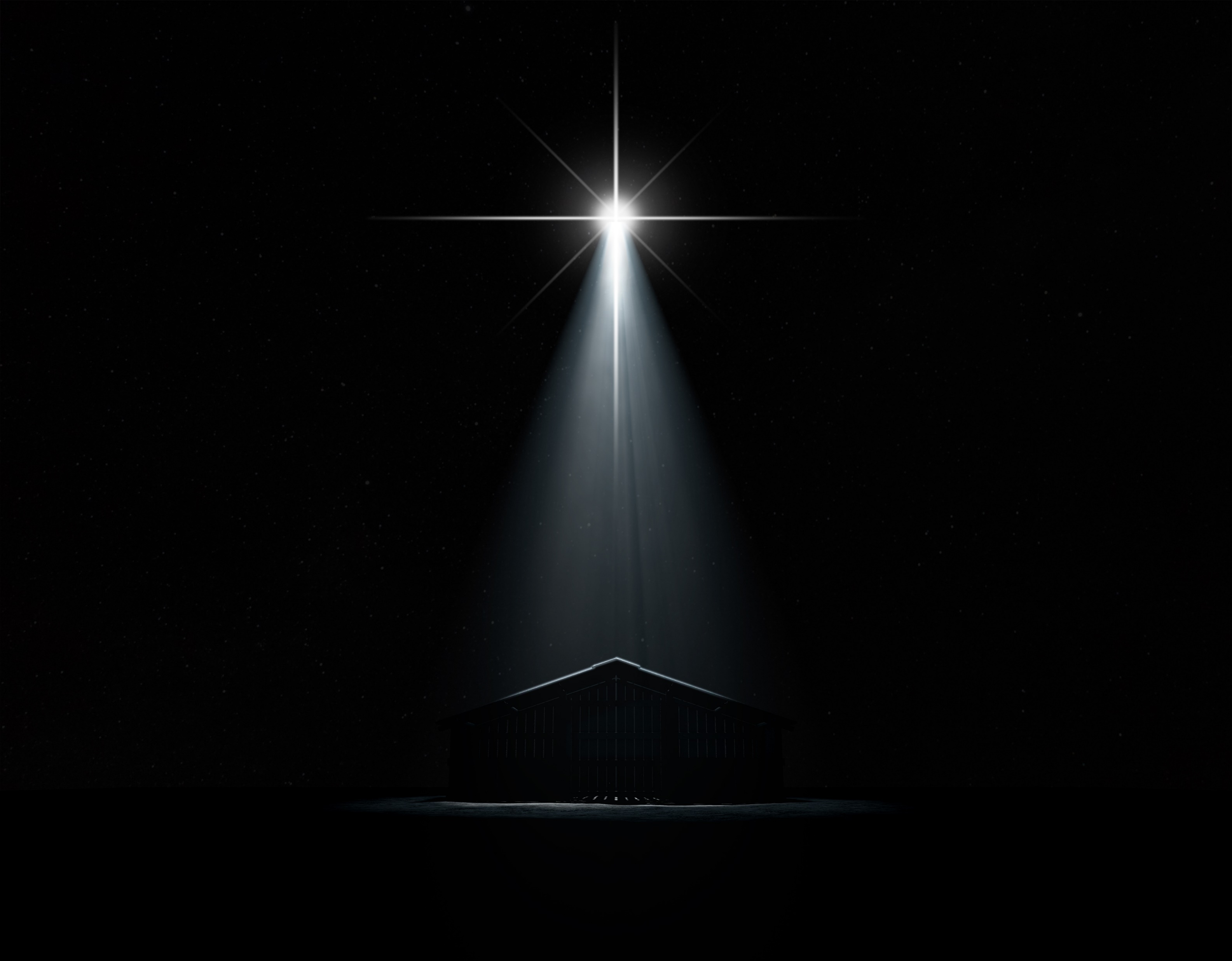 III
The Angel Appears    to Mary
Alswart – Adobe Stock
18 Now the birth of Jesus Christ was as follows: After His mother Mary was betrothed to Joseph, before they came together, she was found with child of the Holy Spirit.       19 Then Joseph her husband, being a just man, and not wanting to make her a public example, was minded to put her away secretly. 20 But while he thought about these things, behold, an angel of the Lord appeared to him in a dream, saying, “Joseph, son of David, do not be afraid to take to you Mary your wife, for that which is conceived in her is of the Holy Spirit. (Matthew 1:18-20)
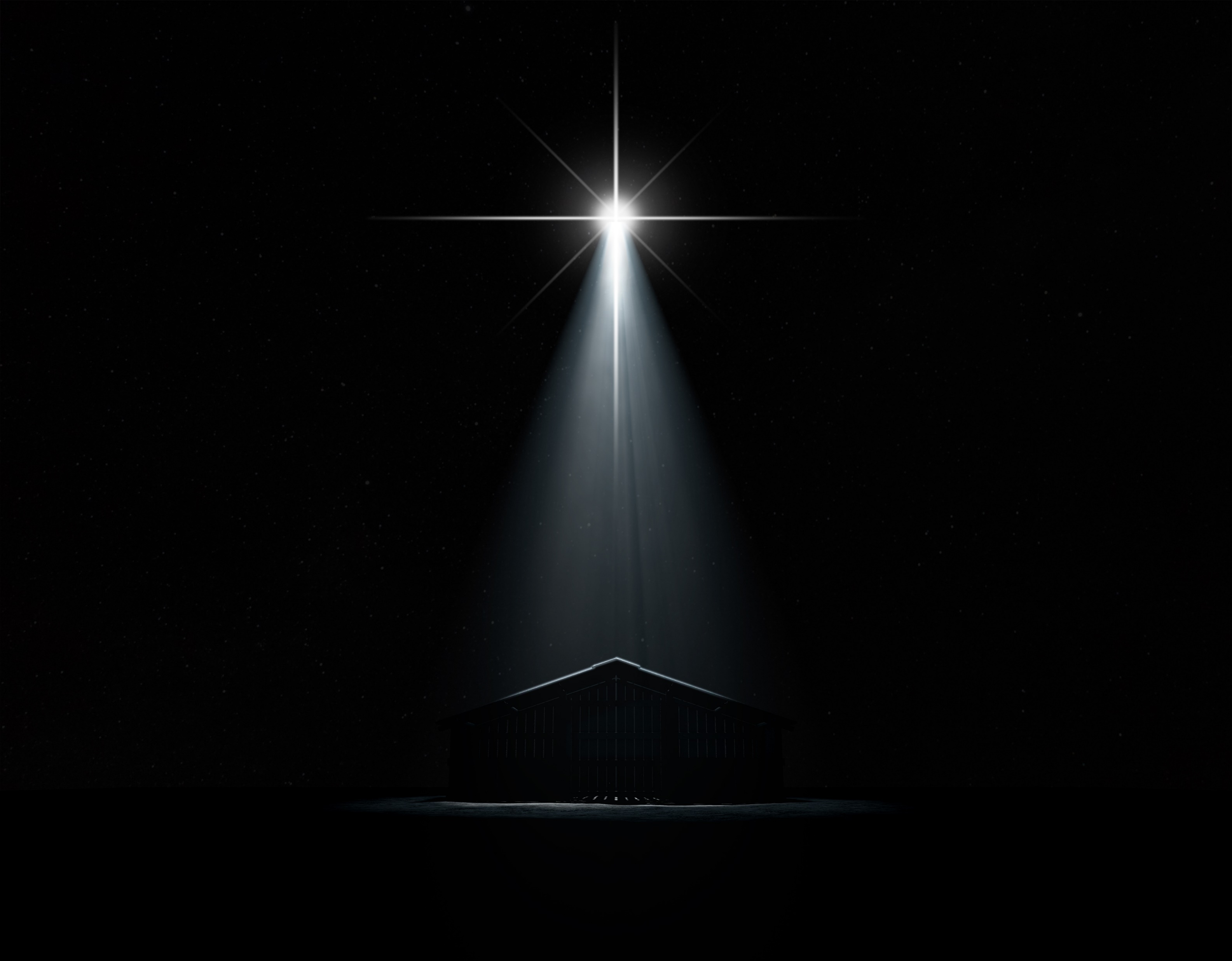 A Strange Way to Save 
the World
Alswart – Adobe Stock
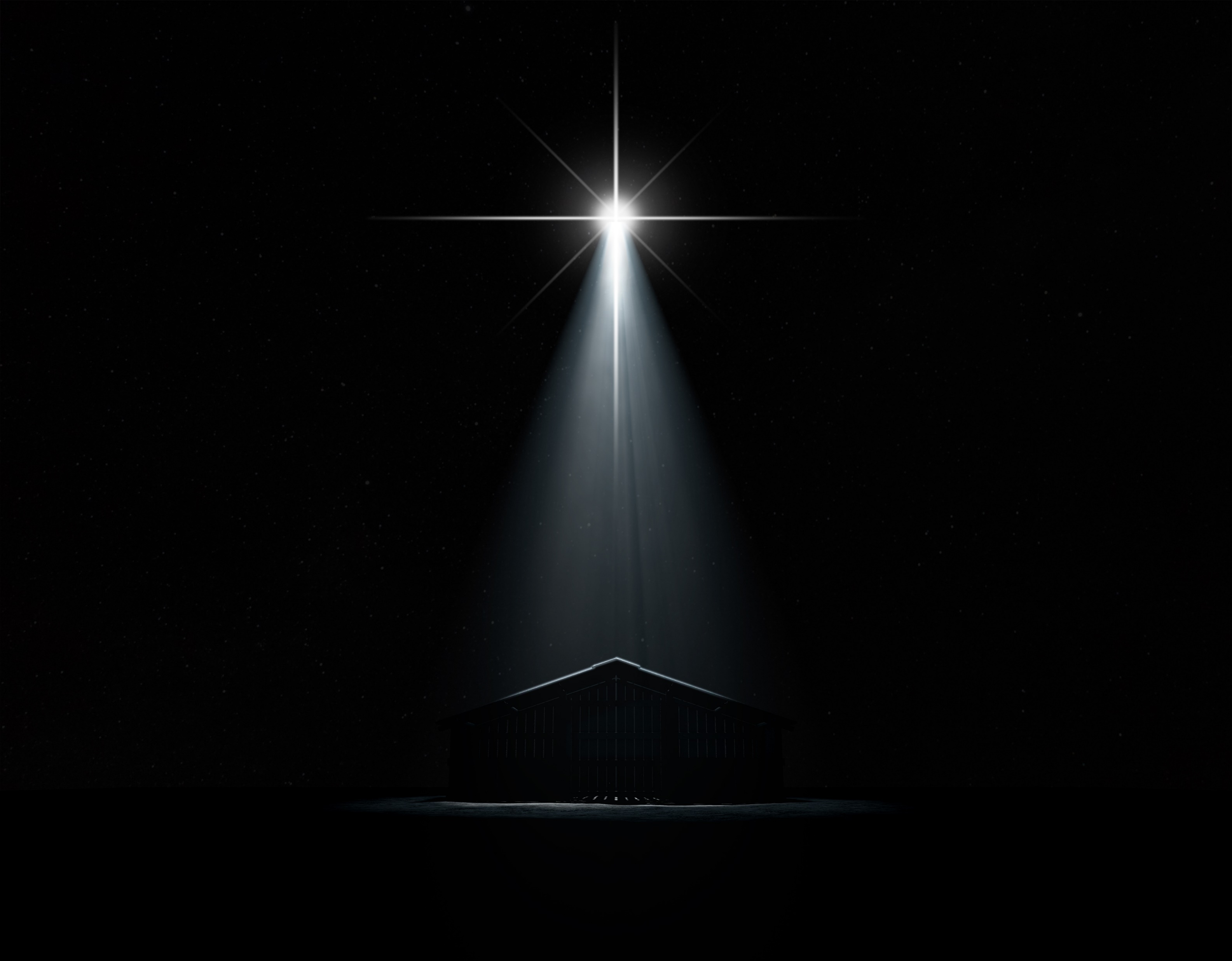 A Strange Way to Save 
the World
Benjamin Carpenter
Alswart – Adobe Stock
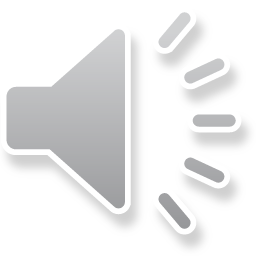 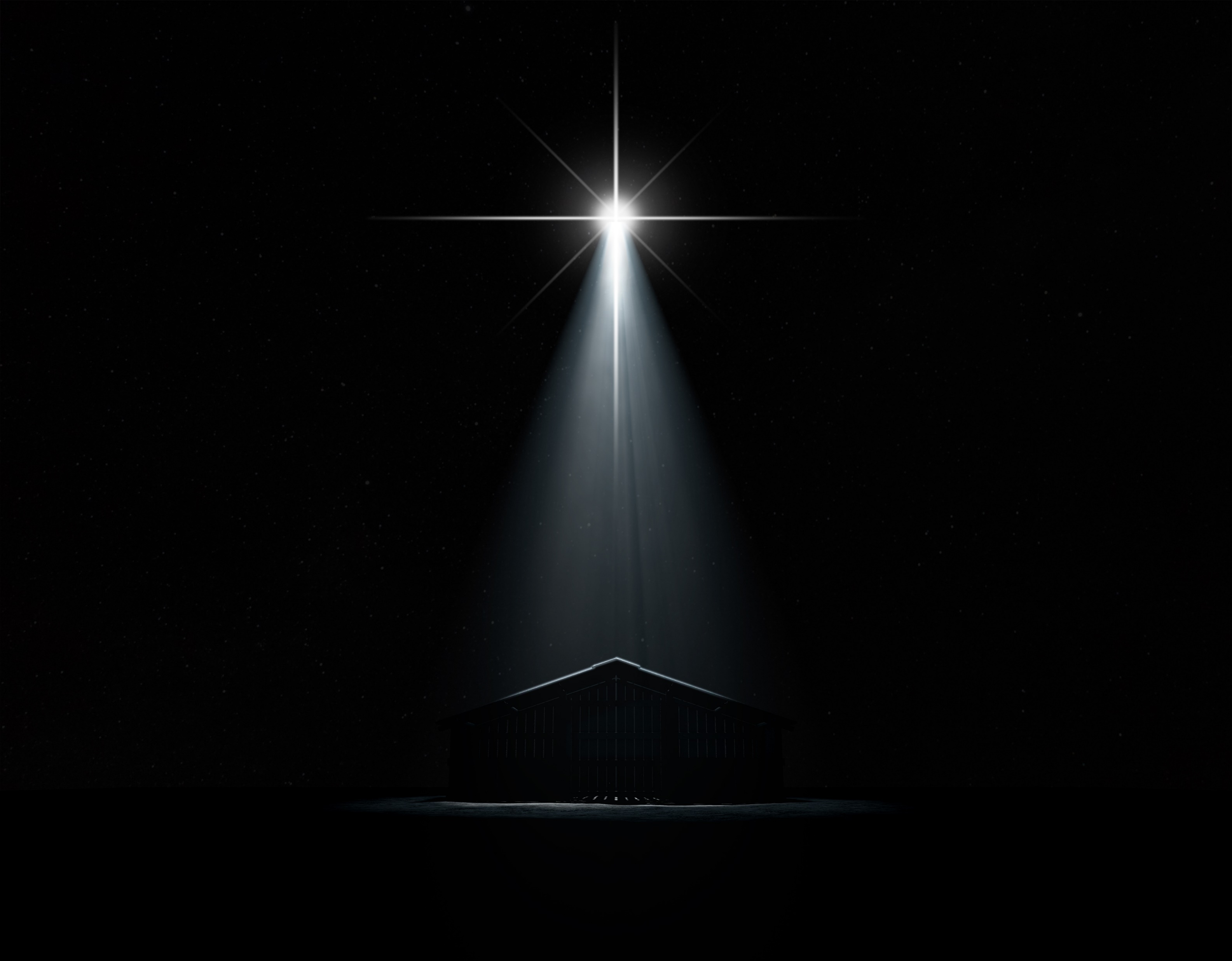 IV
The Journey to Bethlehem
Alswart – Adobe Stock
Luke 2:1,3-5 

1 And it came to pass in those days that a decree went out from Caesar Augustus that all the world should be registered. 3 So all went to be registered, everyone to his own city. 

4 Joseph also went up from Galilee, out of the city of Nazareth, into Judea, to the city of David, which is called Bethlehem, because he was of the house and lineage of David, 5 to be registered with Mary, his betrothed wife, who was with child.
The trip from Nazareth to Bethlehem was 90 miles. They must travel south along the flatlands of the Jordan, then west over the hills surrounding Jerusalem, then finally on into Bethlehem. 1 “We have no idea how difficult it was” “In antiquity, the most we find people traveling is 20 miles a day. And this trip was very much uphill and downhill. It was not simple.”

1 James F Strange Professor of Biblical Archeology
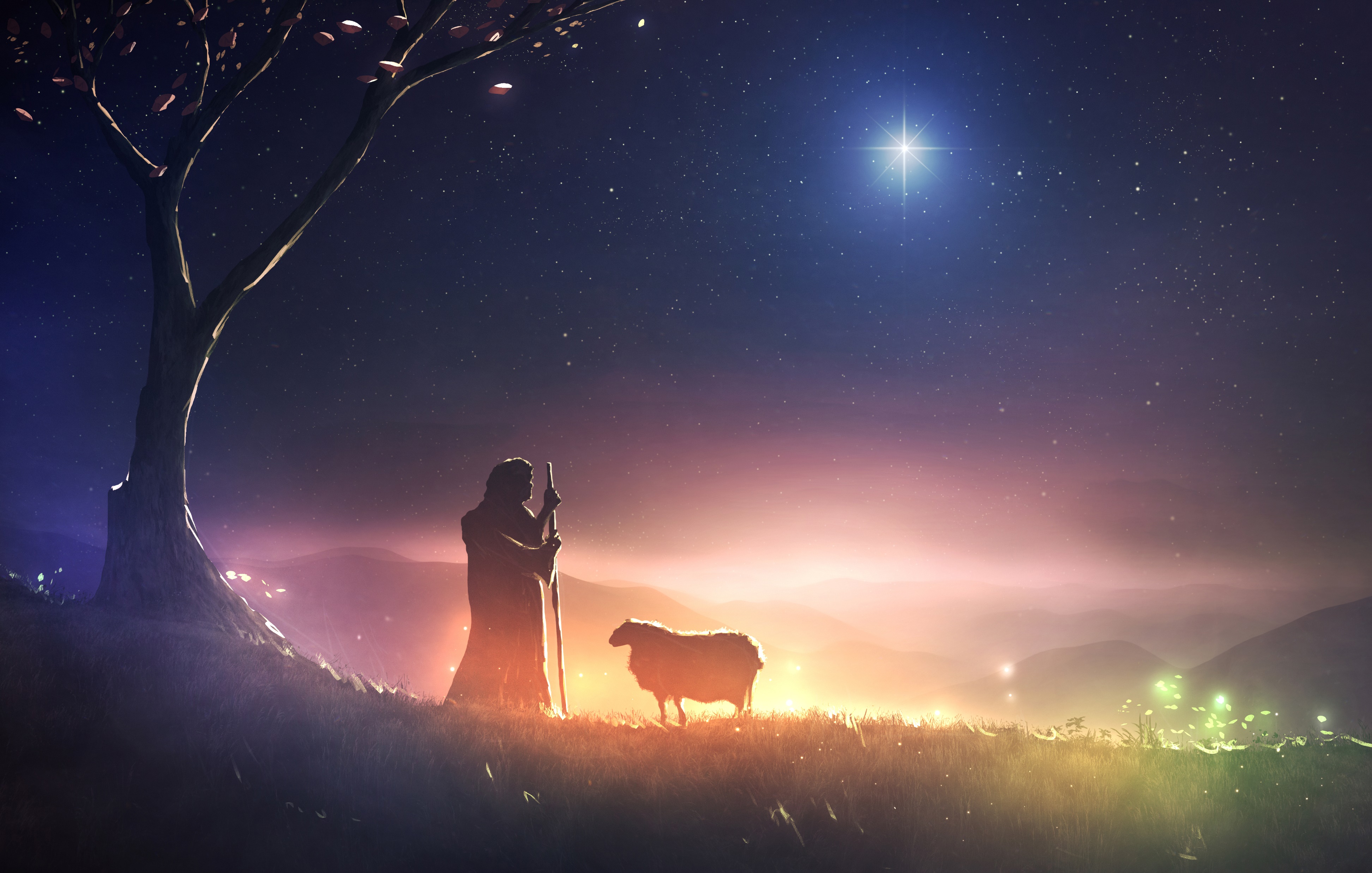 O Little Town of Bethlehem
Hymn 135
Lewis Henry Redner | Phillips Brooks
Words: Public Domain; Music: Public Domain
ChristianPhotoShops.com
O little town of Bethlehem, 
How still we see thee lie!
Above thy deep and dreamless sleep the silent stars go by.
Verse 1
Yet in thy dark streets shineth 
The everlasting Light;
The hopes and fears of all the years are met in Thee tonight.
Verse 1
For Christ is born of Mary, 
And gathered all above, While mortals sleep, the angels keep Their watch of wondering love.
Verse 2
O morning stars together, Proclaim the holy birth!
And praises sing to God the King, And peace to men on earth.
Verse 2
How silently, how silently, 
The wondrous Gift is given!
So God imparts to human hearts The blessings of His heav’n.
Verse 3
No ear may hear His coming,
But in this world of sin, Where meek souls will receive Him still, The dear Christ enters in.
Verse 3
O holy Child of Bethlehem, Descend to us, we pray;
Cast out our sin, and enter in, 
Be born in us today.
Verse 4
We hear the Christmas angels 
The great glad tidings tell;
O come to us, abide with us, 
Our Lord Immanuel!
Verse 4
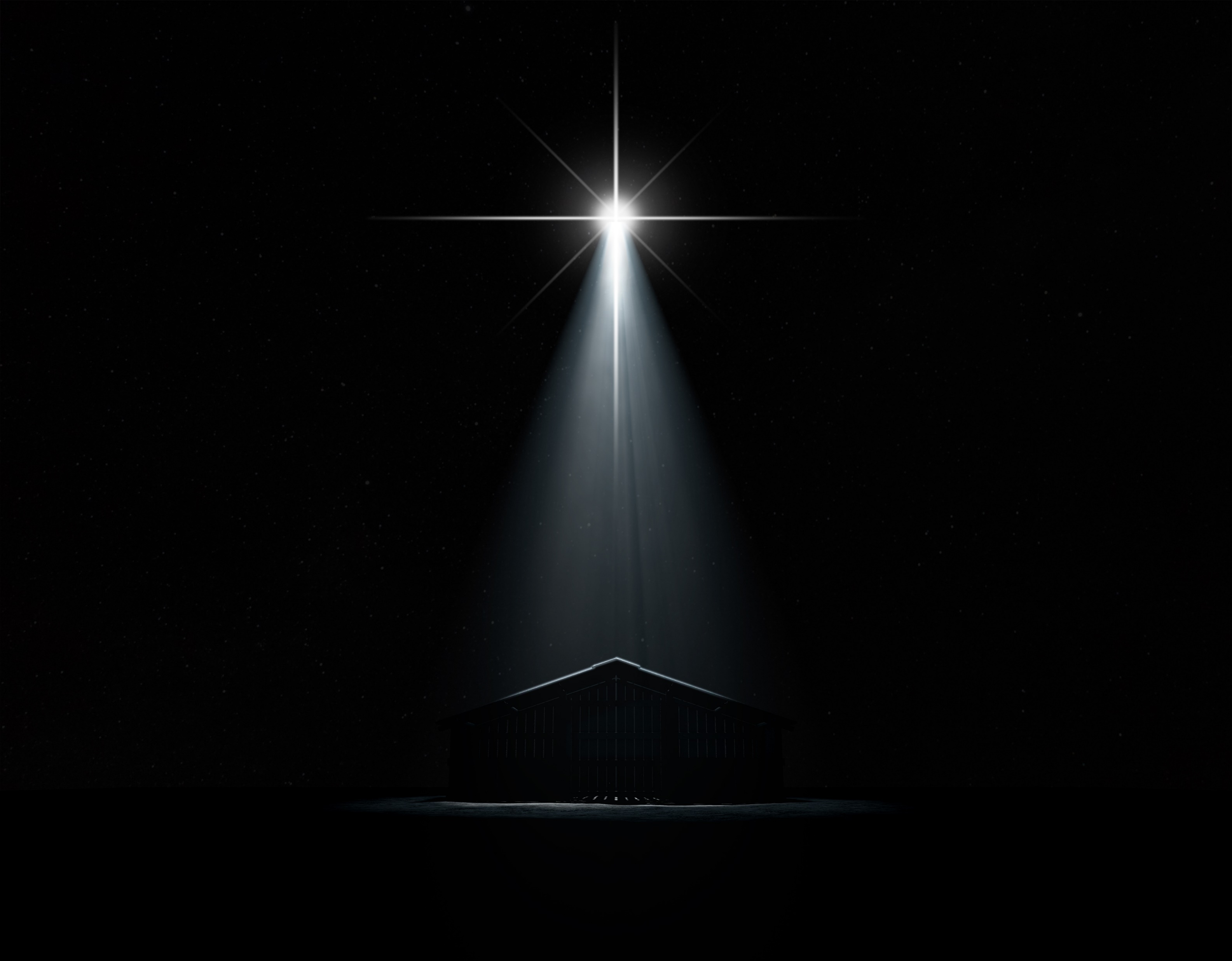 V
The Birth of Jesus
Alswart – Adobe Stock
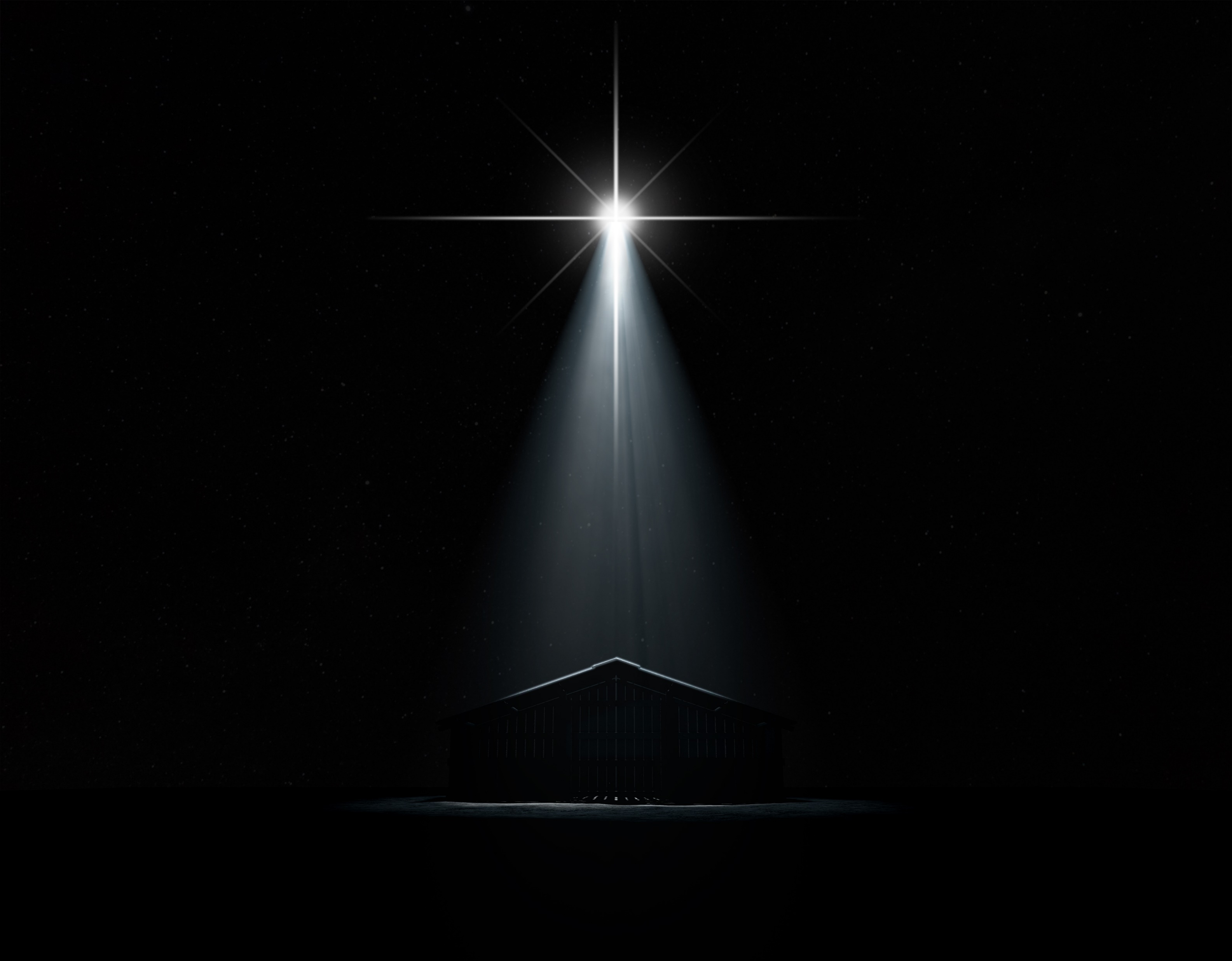 When they finally arrived in Bethlehem no room could be found for them. No one knew that this was a Holy night, a Night like no other.
Alswart – Adobe Stock
Silent Night, Holy Night
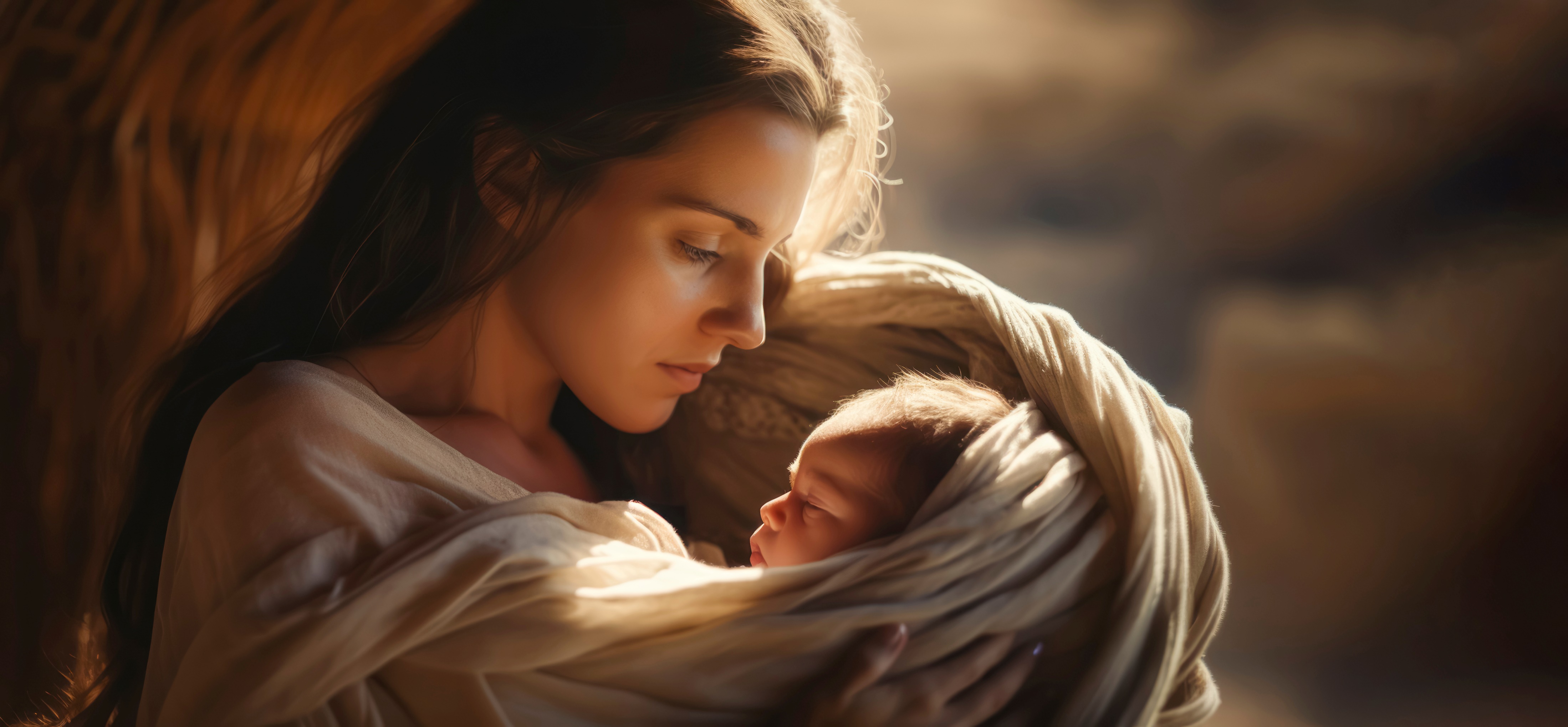 Hymn 143
Franz Xaver Gruber | John Freeman Young | Joseph Mohr
Words: Public Domain; Music: Public Domain
PhotoGranary  - Adobe Stock
Silent night, holy night,
All is calm, all is bright;
Round yon virgin mother
and Child!
Verse 1
Holy Infant so tender 
and mild, Sleep in heavenly peace, Sleep in heavenly peace.
Verse 1
Silent night, holy night,
Darkness flies, all is light;
Shepherds hear the 
angels sing,
Verse 2
“Alleluia! hail the King!
Christ, the Savior is born,
Christ, the Savior 
is born.”
Verse 2
Silent night, holy night,
Son of God, love’s pure light;
Radiant beams from Thy 
holy face,
Verse 3
With the dawn of redeeming grace, Jesus, Lord, at Thy birth, Jesus, Lord, at 
Thy birth.
Verse 3
Silent night, holy night,
Wondrous star, lend thy light; With the angels let 
us sing,
Verse 4
Alleluia to our King;
Christ, the Savior is born,
Christ, the Savior 
is born.
Verse 4
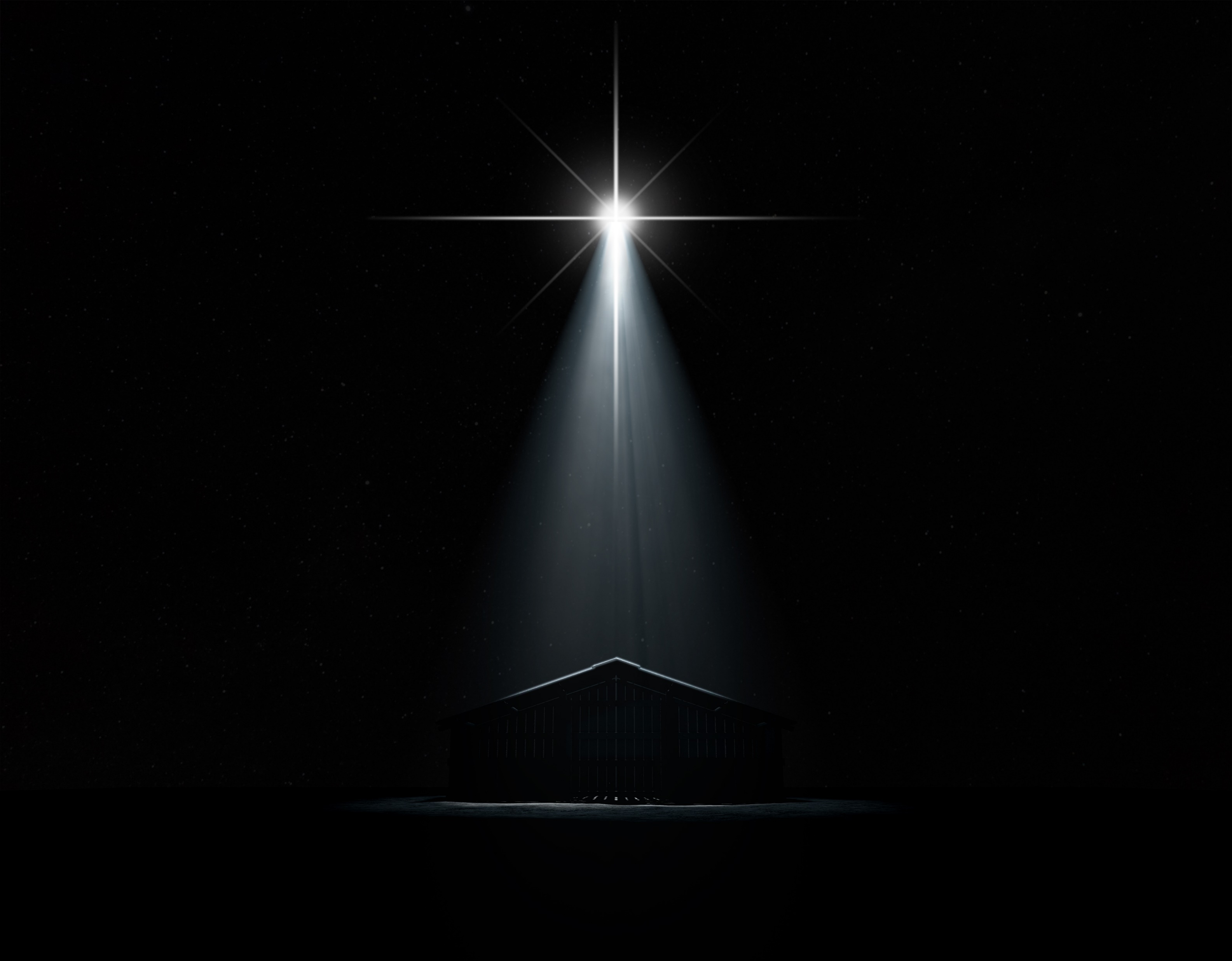 V
The Birth of Jesus
Alswart – Adobe Stock
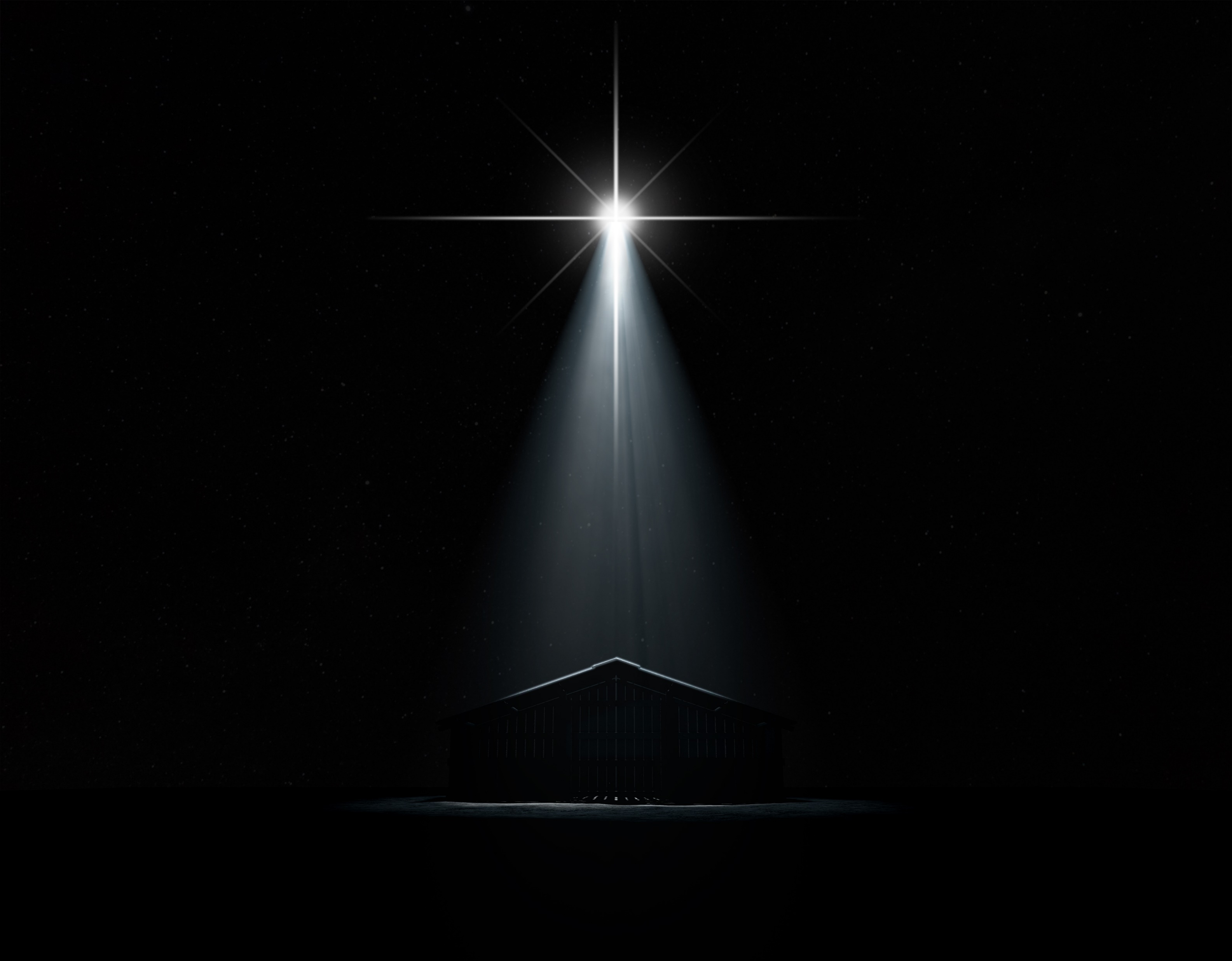 Luke writes: 6 So it was, that while they were there, the days were completed for her to be delivered. 7 And she brought forth her firstborn Son, and wrapped Him in swaddling cloths, and laid Him in a manger, because there was no room for them in the inn. (Luke 2:6-7)
Alswart – Adobe Stock
What Child is This?
Elder Jim Carpenter & Margaret Green
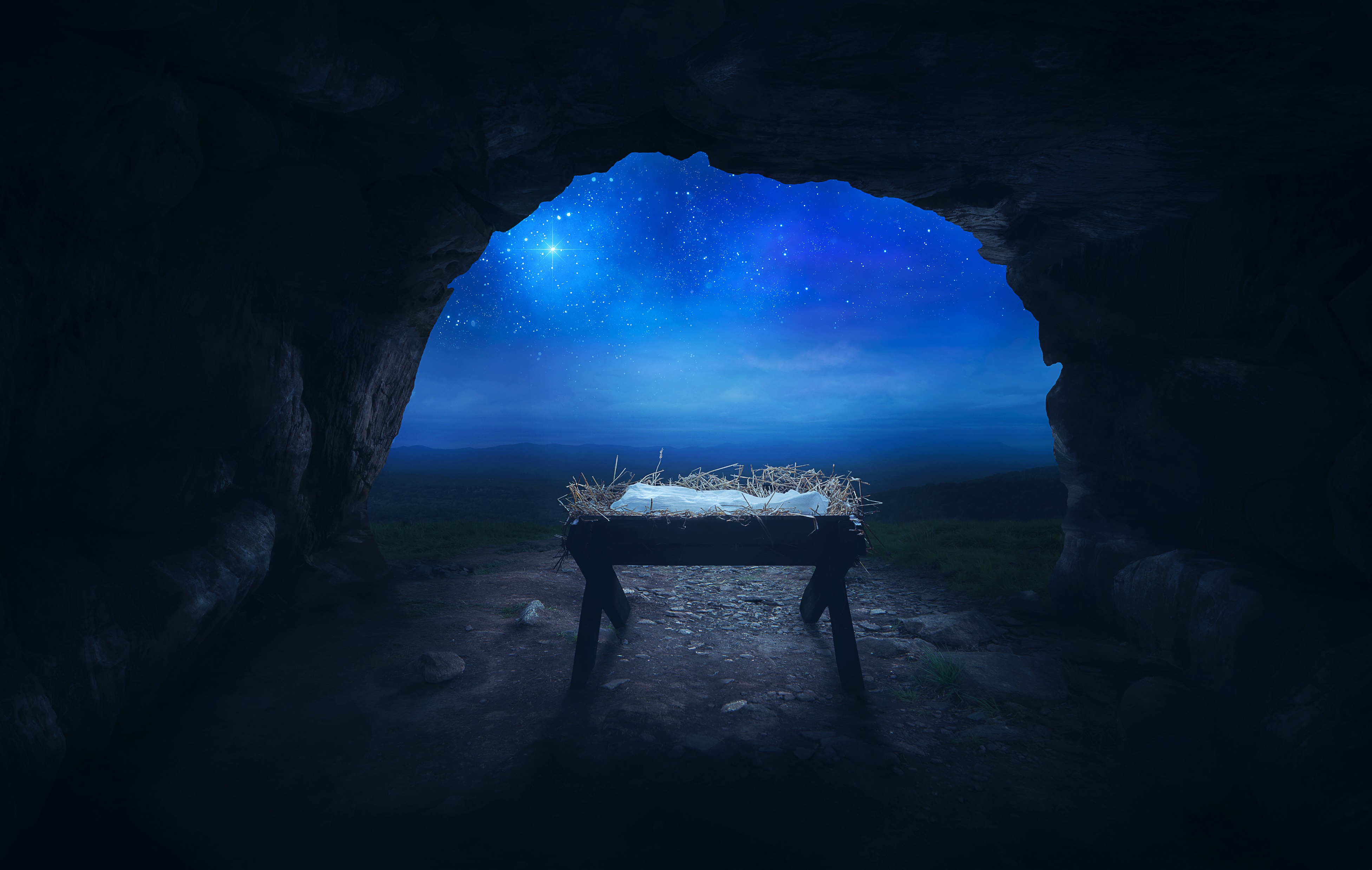 ChristianPhotoShops.com
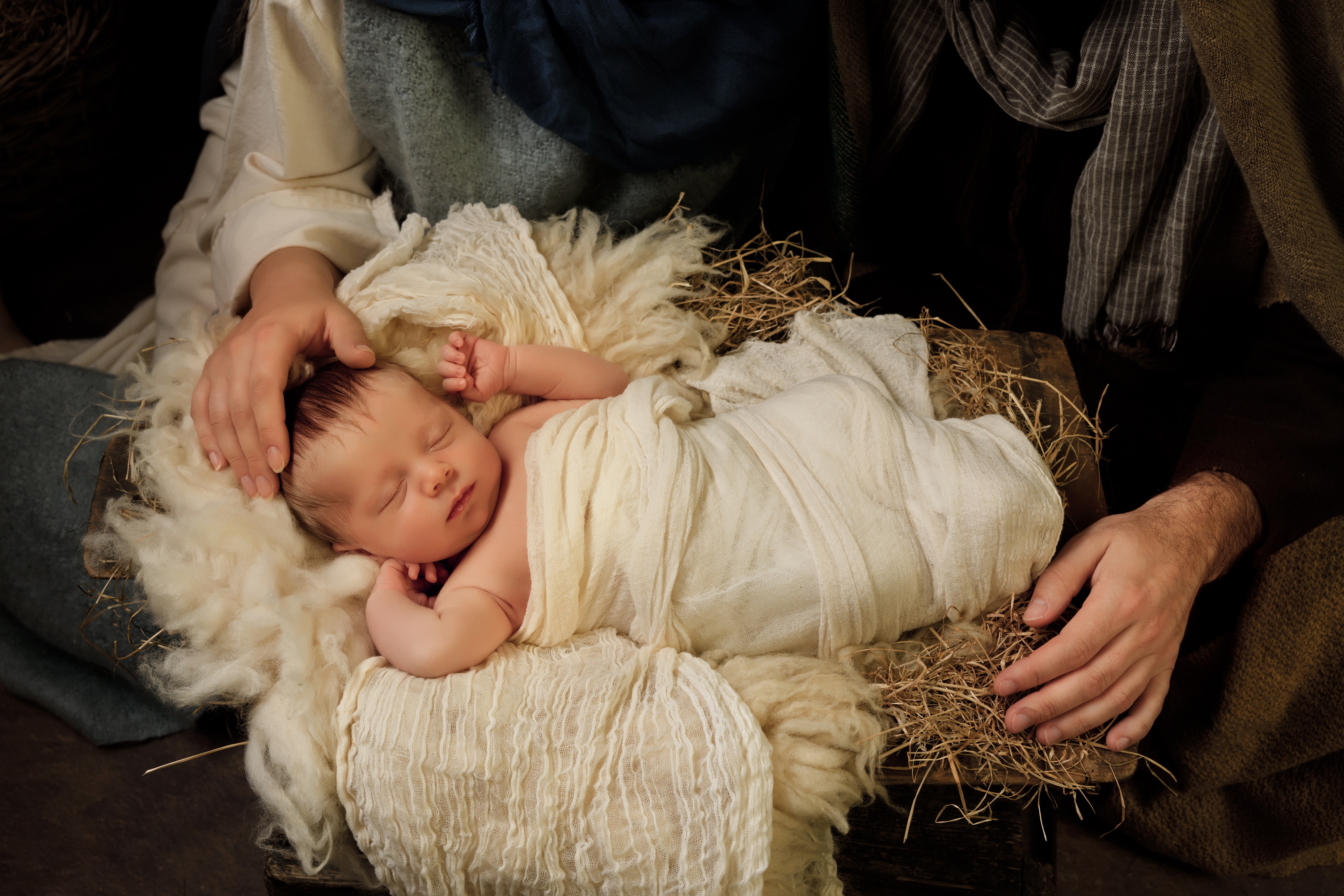 Away in a Manger
Hymn 124
James Ramsey Murray | John Thomas McFarland | Martin Luther
Words: Public Domain; Music: Public Domain
Anneke – Adobe Stock
Away in a manger, no crib 
for a bed, The little Lord 
Jesus, laid down His 
sweet head.
Verse 1
The stars in the sky looked down where He lay,
The little Lord Jesus asleep 
on the hay.
Verse 1
The cattle are lowing, the 
Baby awakes,
But little Lord Jesus no 
crying He makes.
Verse 2
I love Thee, Lord Jesus! look down from the sky,
And stay by my cradle till morning is nigh.
Verse 2
Be near me, Lord Jesus;
I ask Thee to stay
Close by me forever, and 
love me, I pray.
Verse 3
Bless all the dear children in Thy tender care,
And fit us for heaven, to live with Thee there.
Verse 3
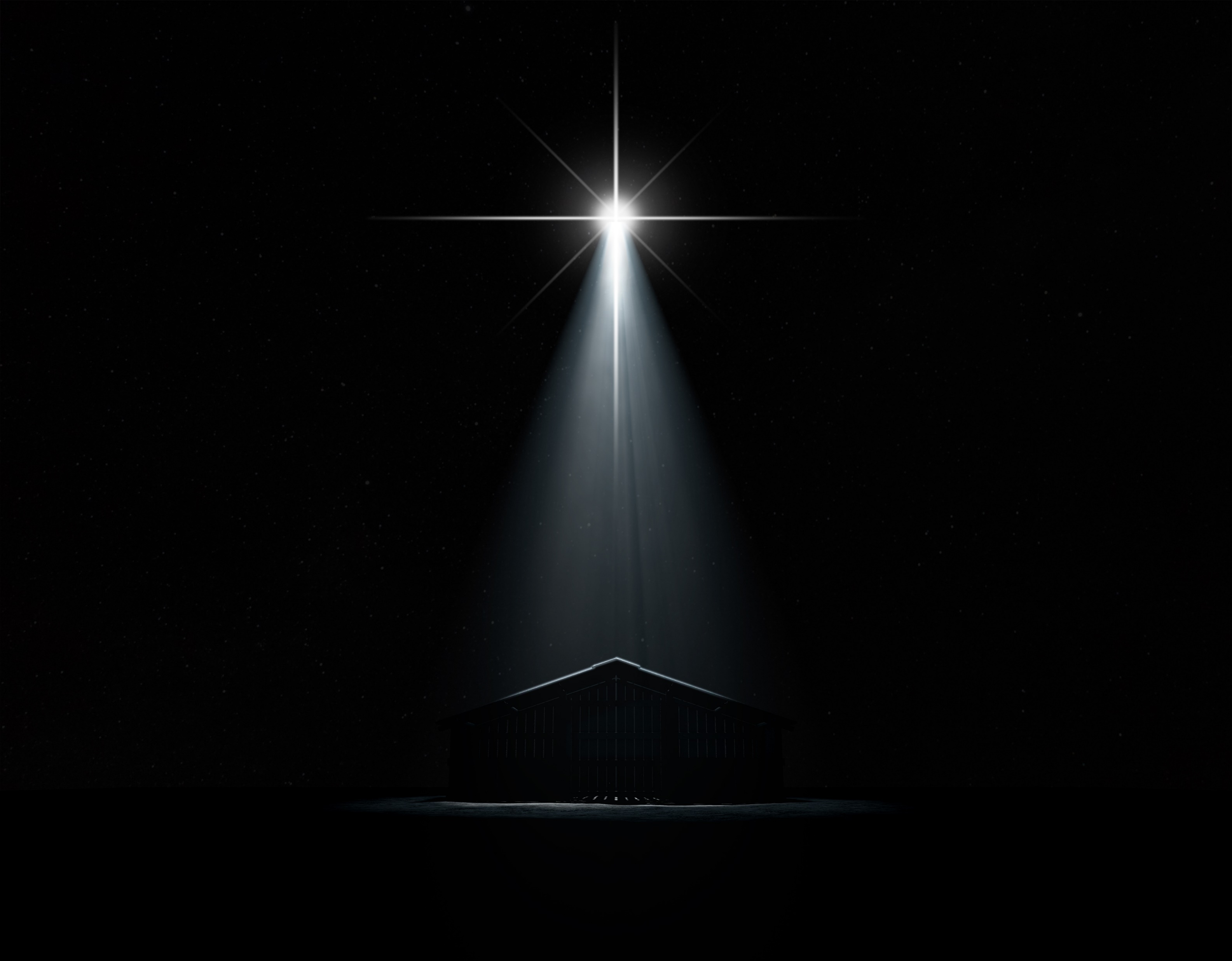 VI
The Angels Appear to 
the Shepherds
Alswart – Adobe Stock
8 Now there were in the same country shepherds living out in the fields, keeping watch over their flock by night. 9 And behold, an angel of the Lord stood before them, and the glory of the Lord shone around them, and they were greatly afraid. 

10 Then the angel said to them, “Do not be afraid, for behold, I bring you good tidings of great joy which will be to all people. 11 For there is born to you this day in the city of David a Savior, who is Christ the Lord. (Luke 2:8-11)
12 And this will be the sign to you: You will find a Babe wrapped in swaddling cloths, lying in a manger.”

13 And suddenly there was with the angel a multitude of the heavenly host praising God and saying:

14 “Glory to God in the highest, And on earth peace, goodwill toward men!” (Luke 2:12-14)
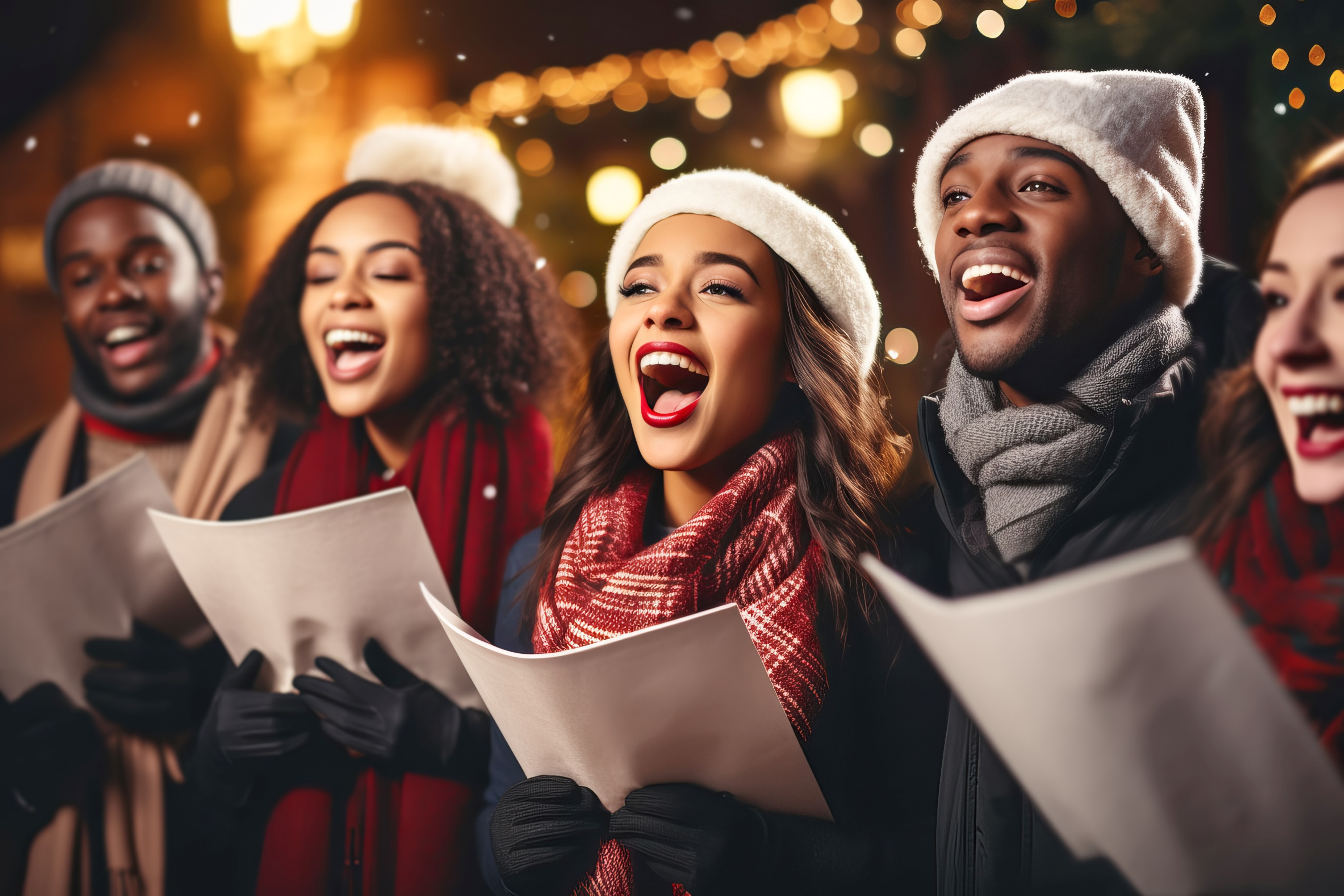 Hark! The Herald Angels Sing
Hymn 122
Charles Wesley | Felix Mendelssohn-Bartholdy
Words: Public Domain; Music: Public Domain
colnihko  - Adobe Stock
Hark! the herald angels sing,
“Glory to the new born King,
Peace on earth, and mercy mild,
God and sinners reconciled!”
Verse 1
Joyful, all ye nations rise,
Join the triumph of the skies;
With th’ angelic host proclaim,
“Christ is born in Bethlehem!”
Verse 1
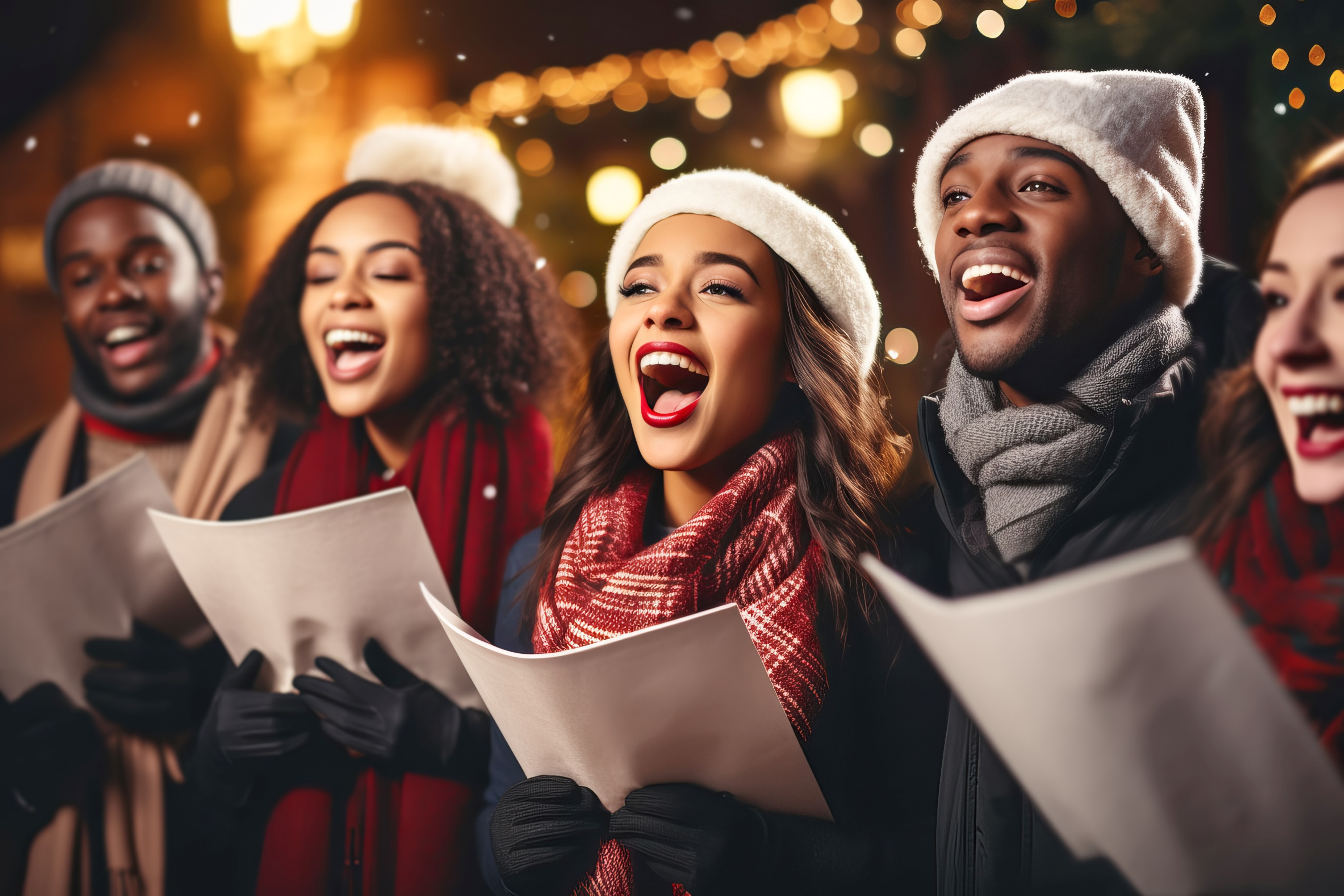 Hark! the herald angels sing,
“Glory to the new born King!”
Refrain
Christ, by highest heaven adored; Christ, the everlasting Lord; In the manger born a king, While adoring angels sing,
Verse 2
“Peace on earth, to men good will;” Bid the trembling soul be still, Christ on earth has come to dwell, Jesus, our Immanuel!
Verse 2
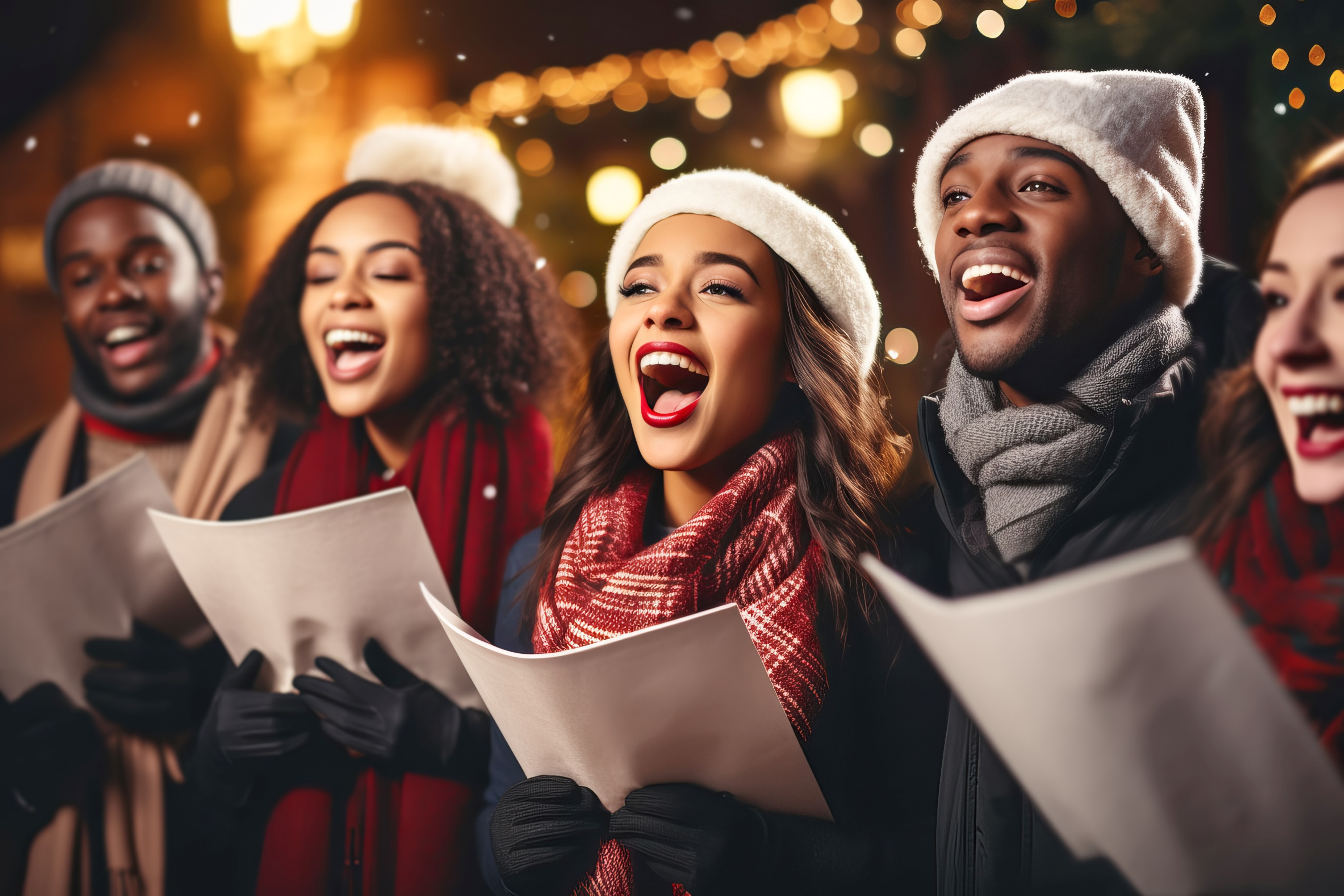 Hark! the herald angels sing,
“Glory to the new born King!”
Refrain
Hail! the heaven-born Prince of Peace! Hail! the Sun of Righteous-ness! Light and life to all He brings, Risen with healing in His wings.
Verse 3
Mild He lays His glory by, 
Born that man no more may die,
Born to raise the sons of earth,
Born to give them second birth.
Verse 3
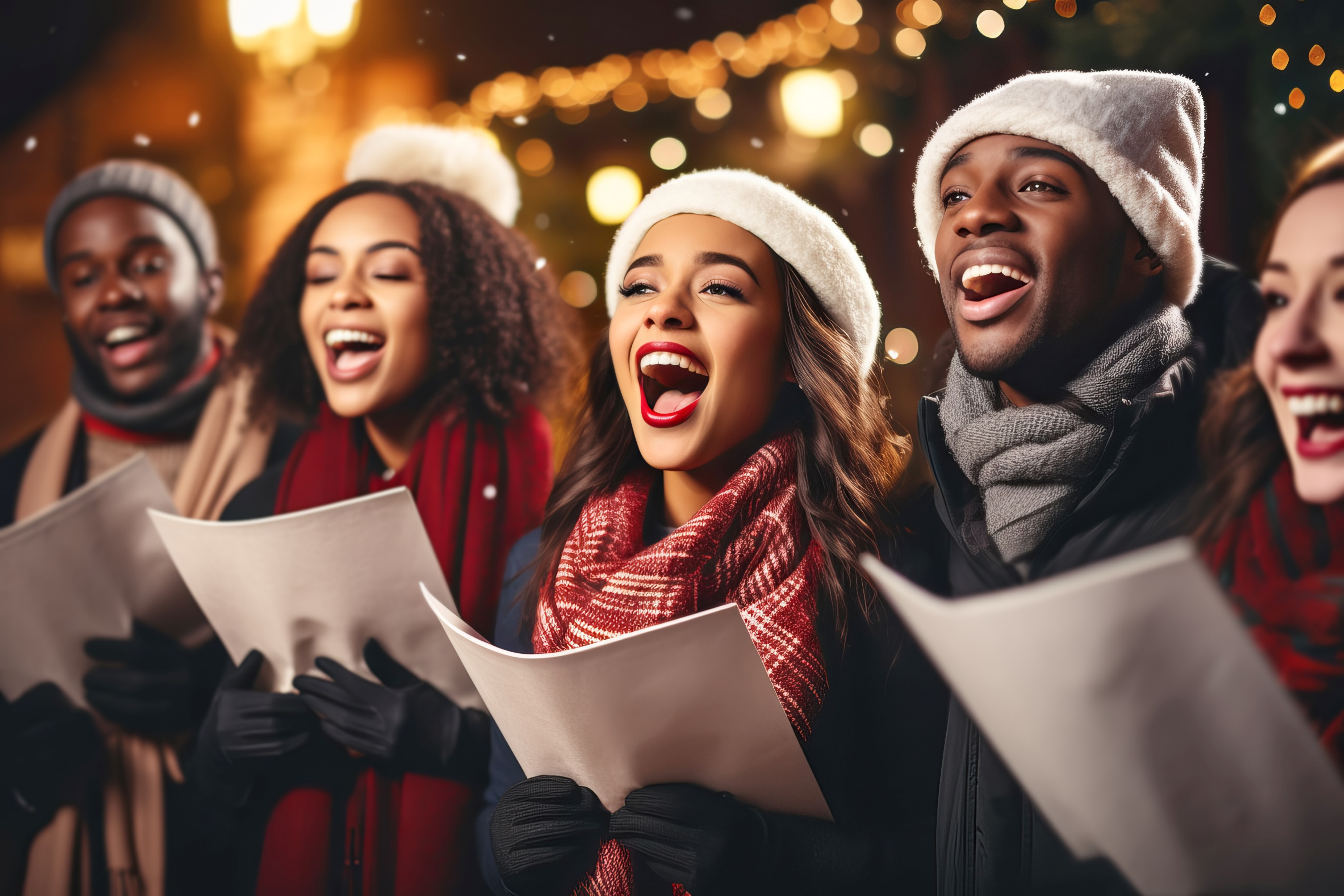 Hark! the herald angels sing,
“Glory to the new born King!”
Refrain
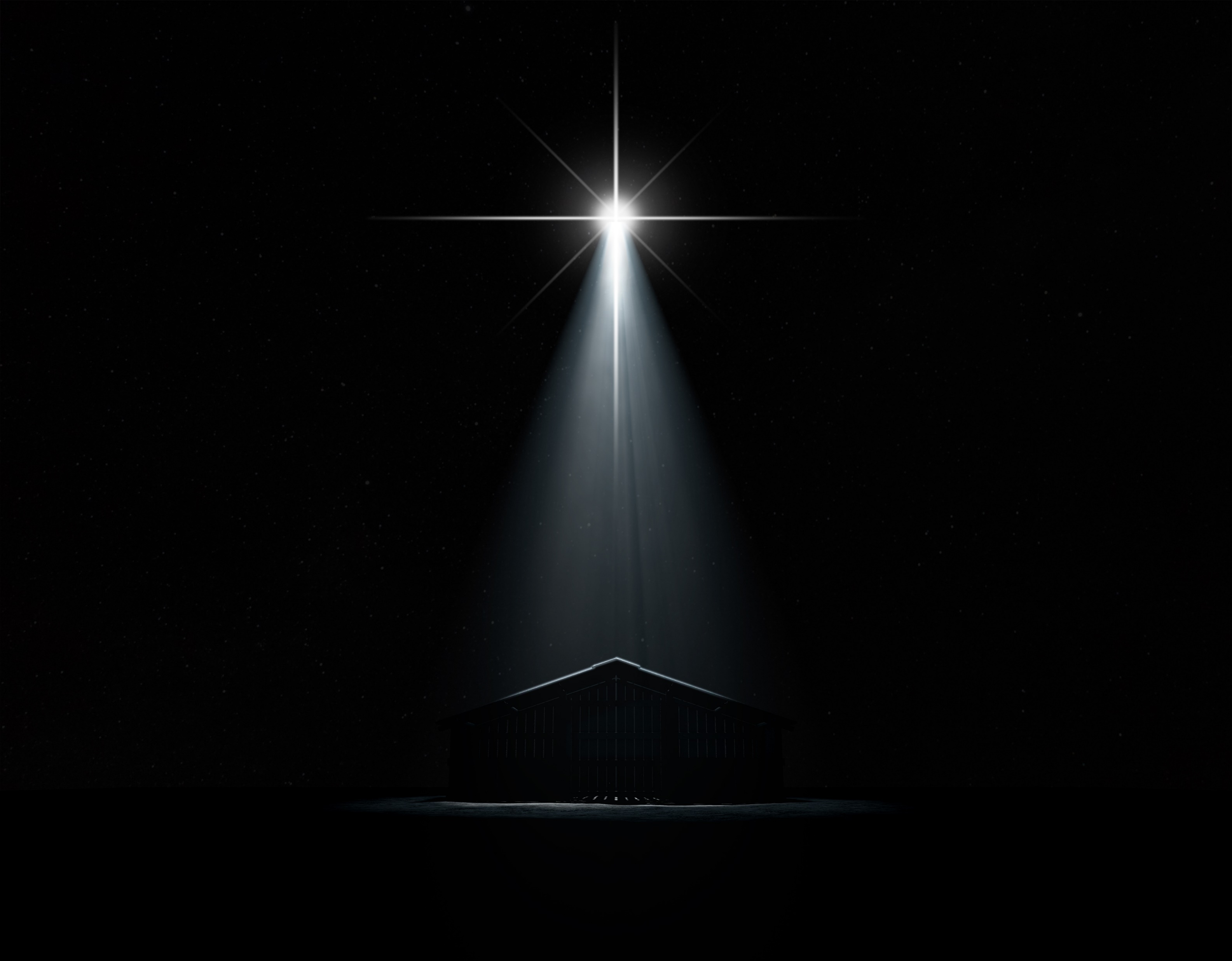 VI
The Angels Appear to 
the Shepherds
Alswart – Adobe Stock
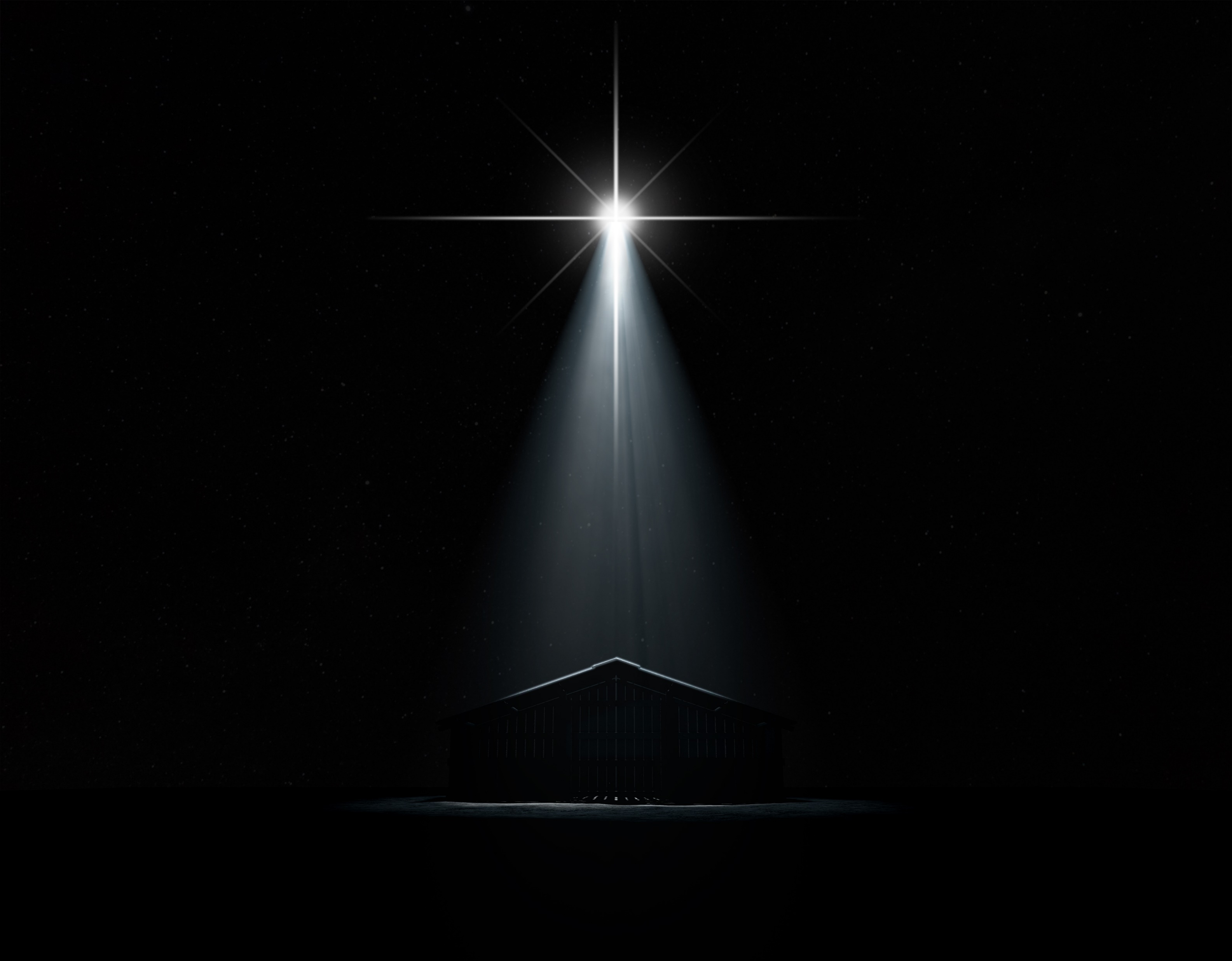 15  So it was, when the angels had gone away from them into heaven, that the shepherds said to one another, “Let us now go to Bethlehem and see this thing that has come to pass, which the Lord has made known to us.” 16 And they came with haste and found Mary and Joseph, and the Babe lying in a manger. (Luke 2:15-16)
Alswart – Adobe Stock
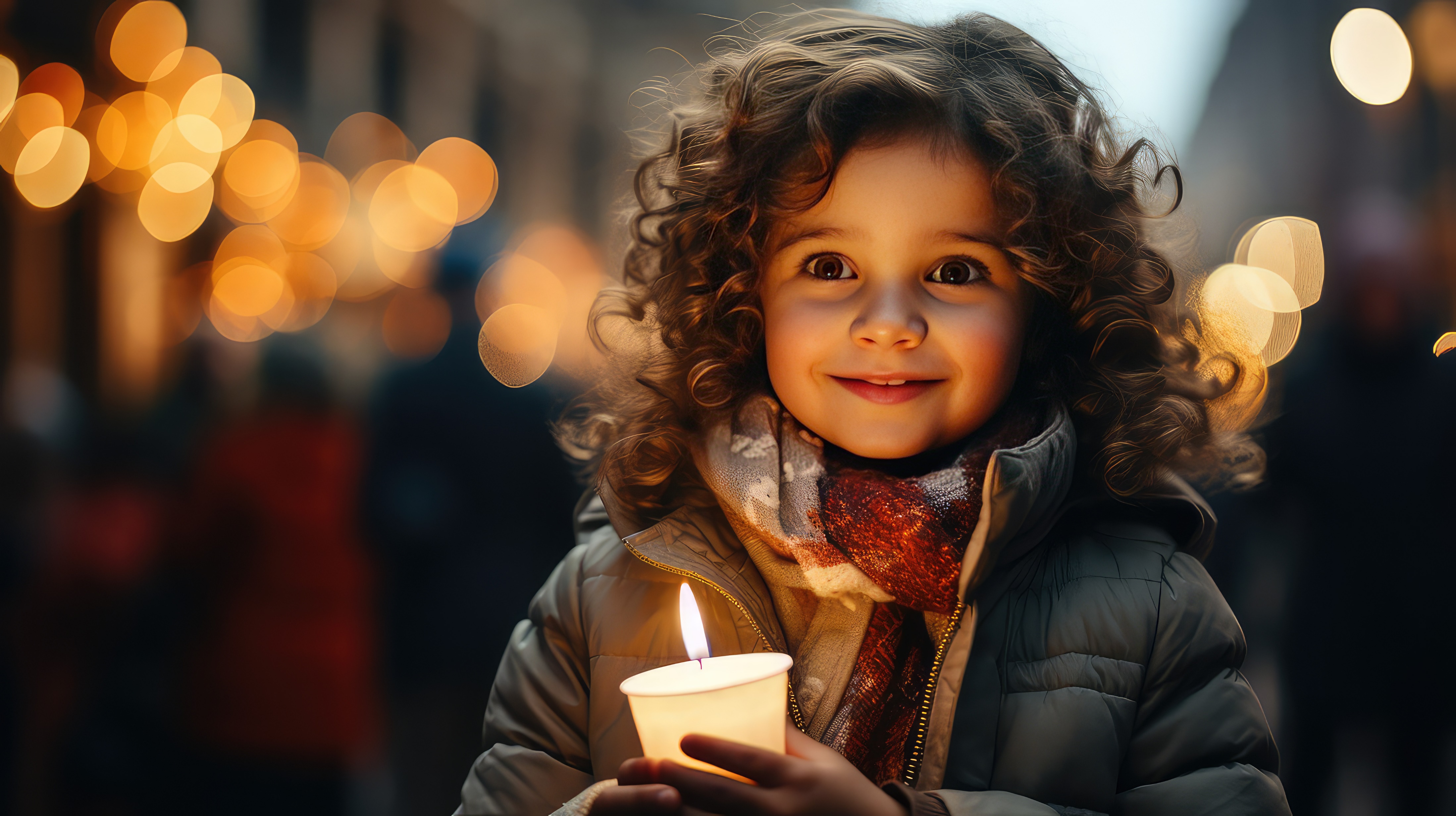 O Come, All Ye Faithful
Hymn 132
C. Frederick Oakeley | John Francis Wade
Words: Public Domain; Music: Public Domain
SnowElf - Adobe Stock
O come, all ye faithful, joyful and triumphant, O come ye, O come ye to Bethlehem! Come and behold Him, born the King of angels!
Verse 1
O come, let us adore Him, 
O come, let us adore Him,
O come, let us adore Him, 
Christ, the Lord!
Refrain
Sing, choirs of angels, sing in exultation, O sing all ye citizens of heaven above! Glory to God, all glory in the highest!
Verse 2
O come, let us adore Him, 
O come, let us adore Him,
O come, let us adore Him, 
Christ, the Lord!
Refrain
Yea, Lord, we greet Thee, born this happy morning, Jesus, to Thee be all glory given; Word of the Father, now in flesh appearing!
Verse 3
O come, let us adore Him, 
O come, let us adore Him,
O come, let us adore Him, 
Christ, the Lord!
Refrain
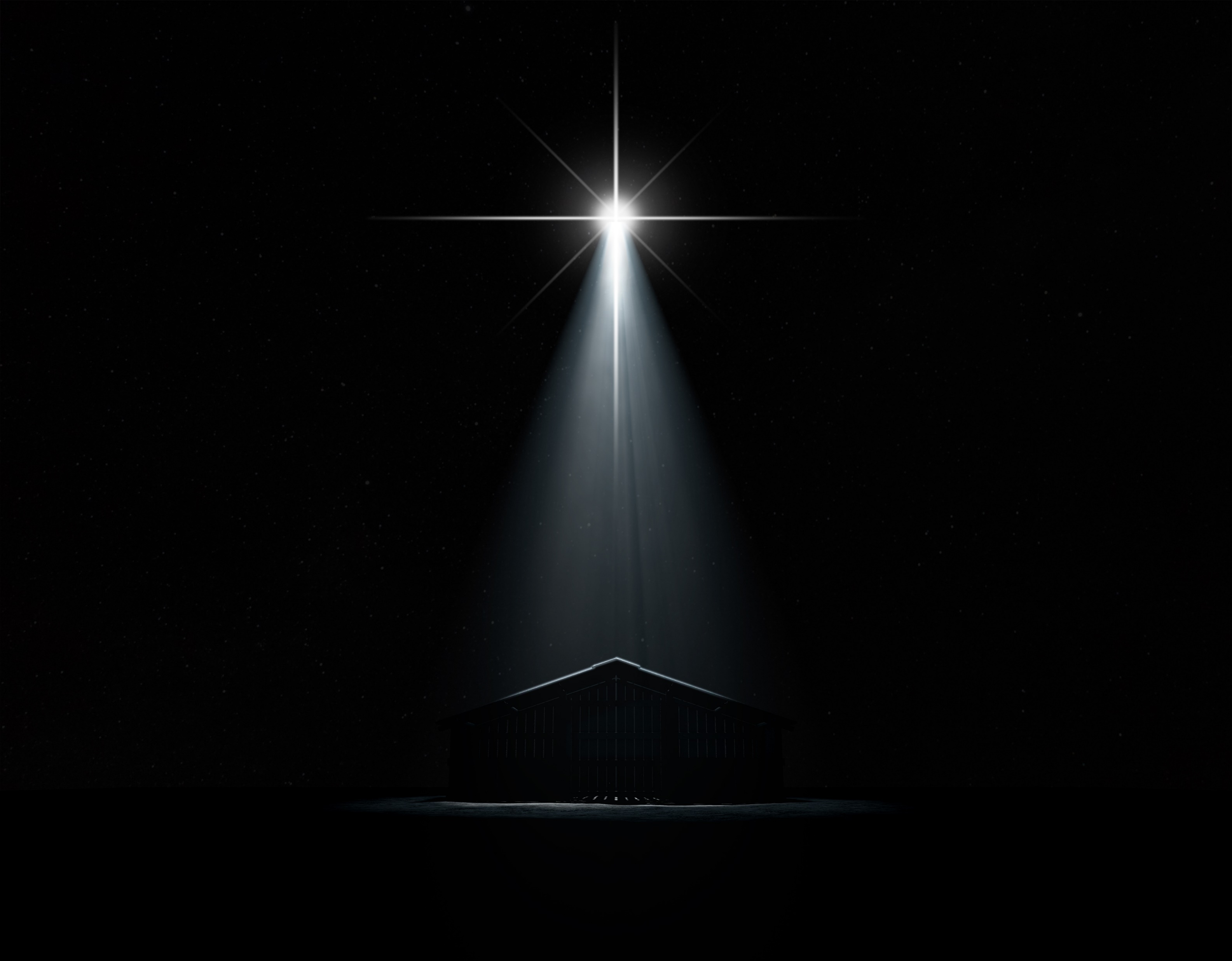 VII
The Commission
Alswart – Adobe Stock
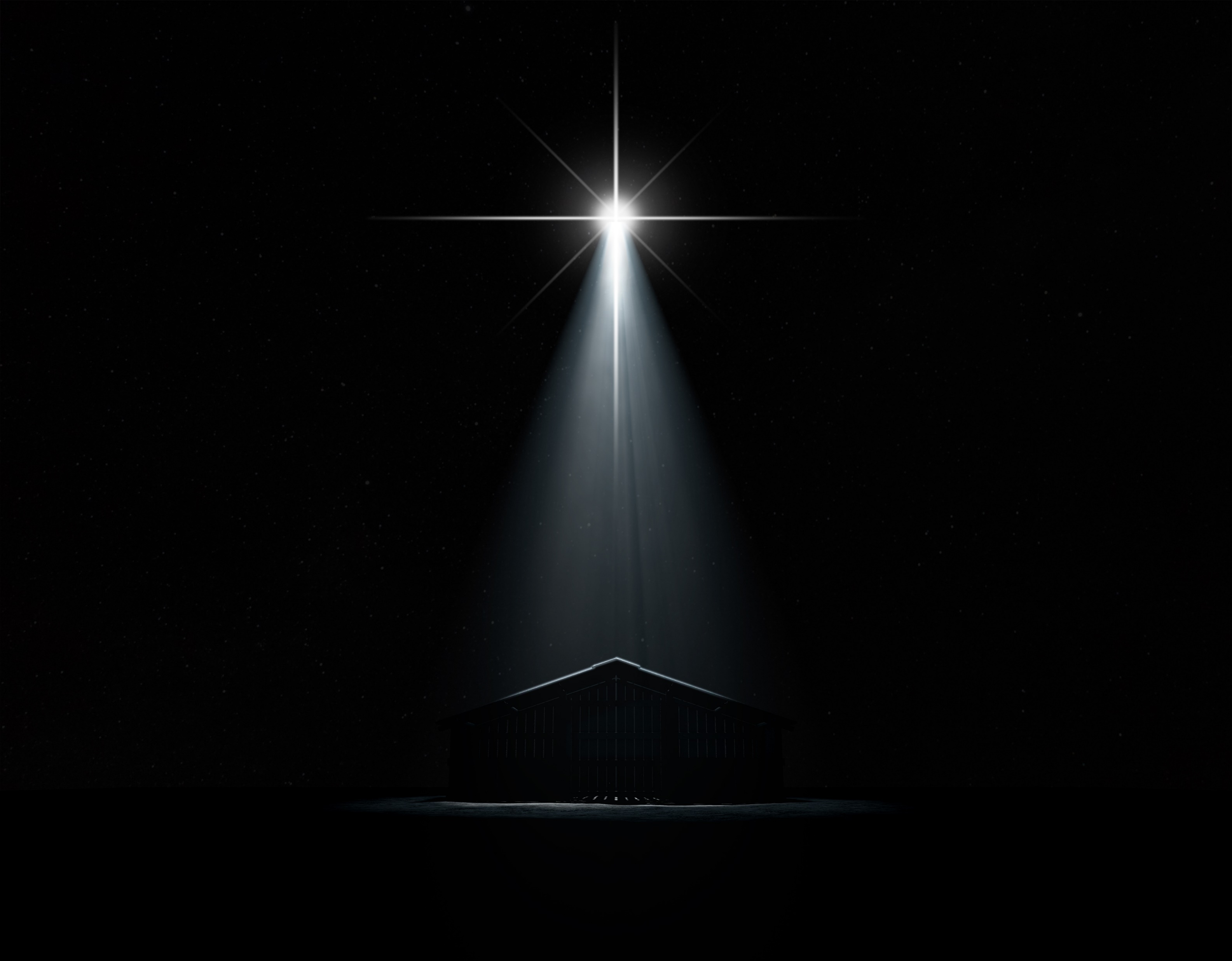 17 Now when they had seen Him, they made widely known the saying which was told them concerning this Child. (Luke 2:17) 

We all have the opportunity to make it widely known that Jesus has come! Will you join us in proclaiming the Good News!
Alswart – Adobe Stock
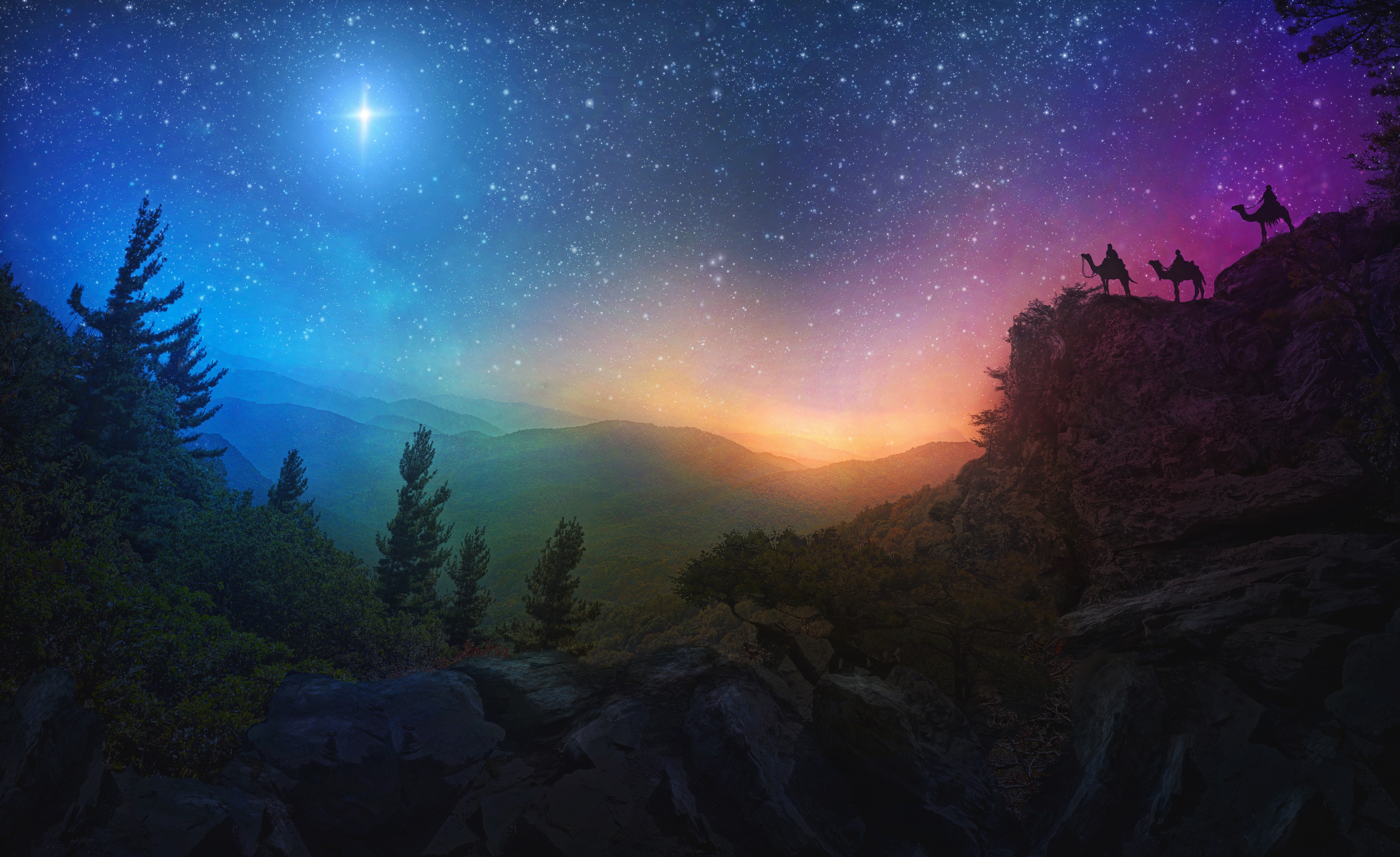 Go Tell It on the Mountain
Hymn 121
John W. Work Jr.
Words: Public Domain; Music: Public Domain
ChristianPhotoShops.com
Go, tell it on the mountain,
Over the hills and everywhere:
Go, tell it on the mountain
That Jesus Christ is born!
Refrain
While shepherds kept their watching, O’er silent flocks by night, Behold throughout the heavens, There shone a holy light.
Verse 1
Go, tell it on the mountain,
Over the hills and everywhere:
Go, tell it on the mountain
That Jesus Christ is born!
Refrain
The shepherds feared and trembled, When lo! Above the earth, Rang out the angel chorus, That hailed our Savior’s birth.
Verse 2
Go, tell it on the mountain,
Over the hills and everywhere:
Go, tell it on the mountain
That Jesus Christ is born!
Refrain
Down in a lowly manger
The humble Christ was born,
And brought us God’s salvation, That blessed Christmas morn.
Verse 3
Go, tell it on the mountain,
Over the hills and everywhere:
Go, tell it on the mountain
That Jesus Christ is born!
Refrain
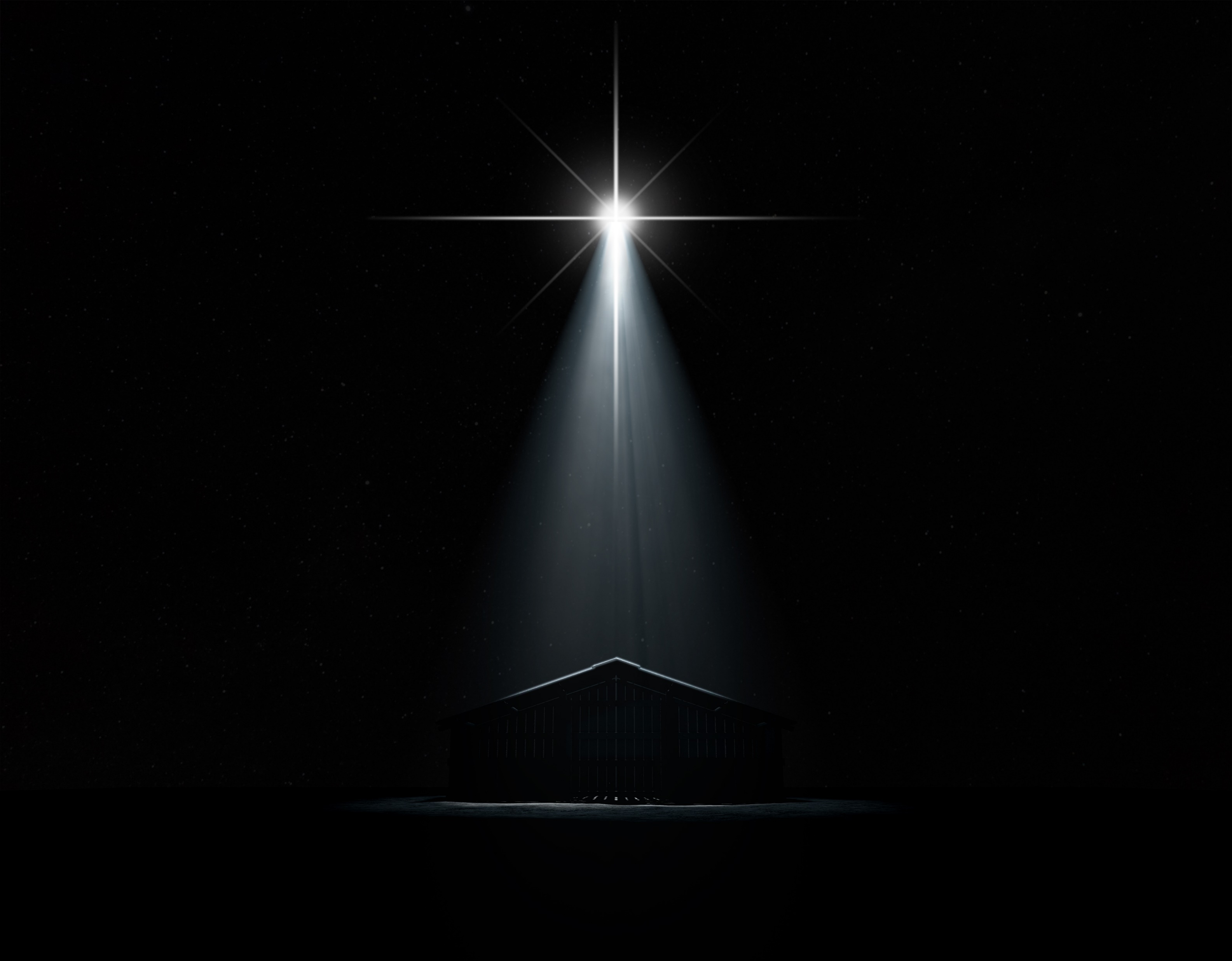 VII
The Commission
Alswart – Adobe Stock
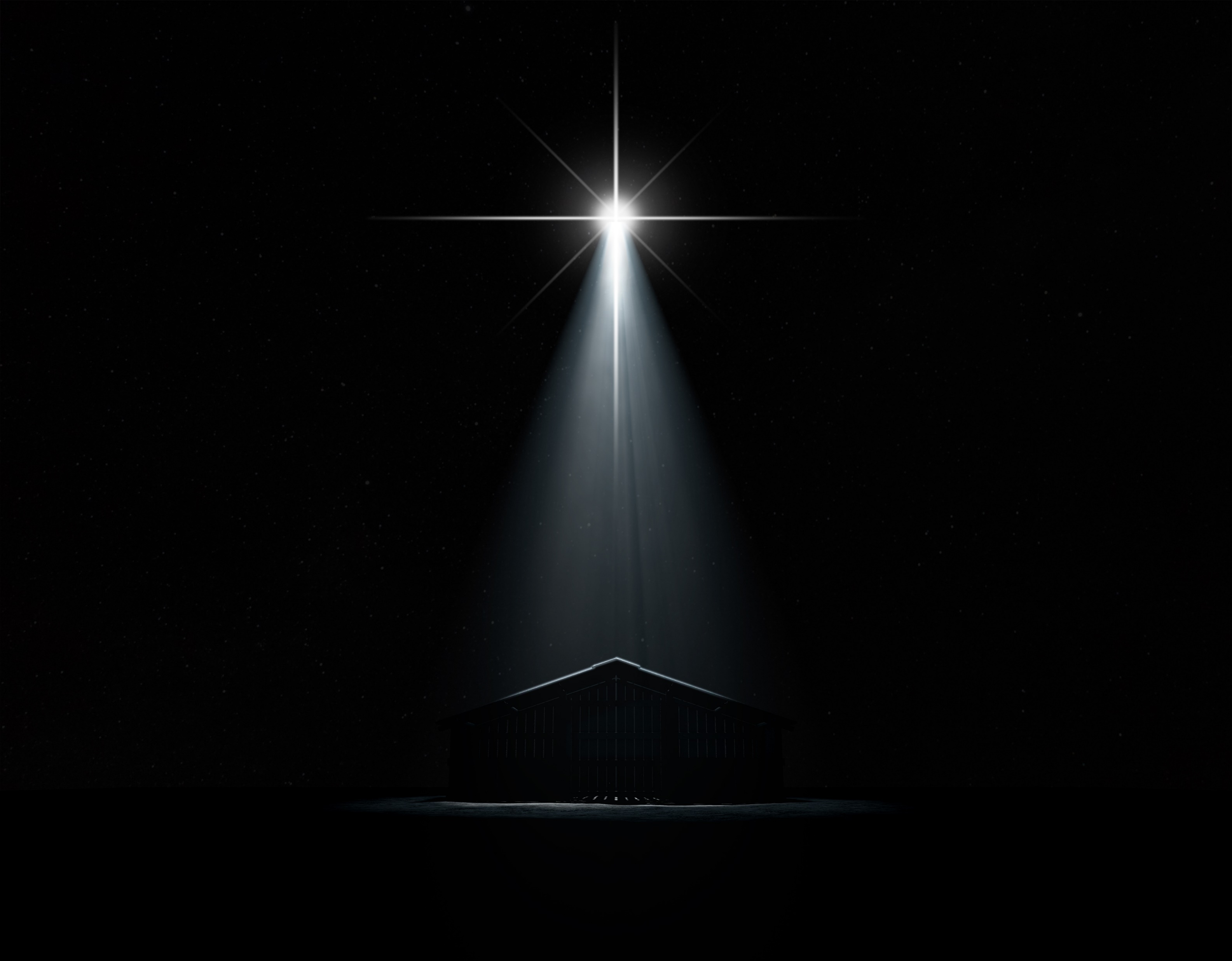 18 And all those who heard it marveled at those things which were told them by the shepherds. 19 But Mary kept all these things and pondered them in her heart. (Luke 2:18-19)
Alswart – Adobe Stock
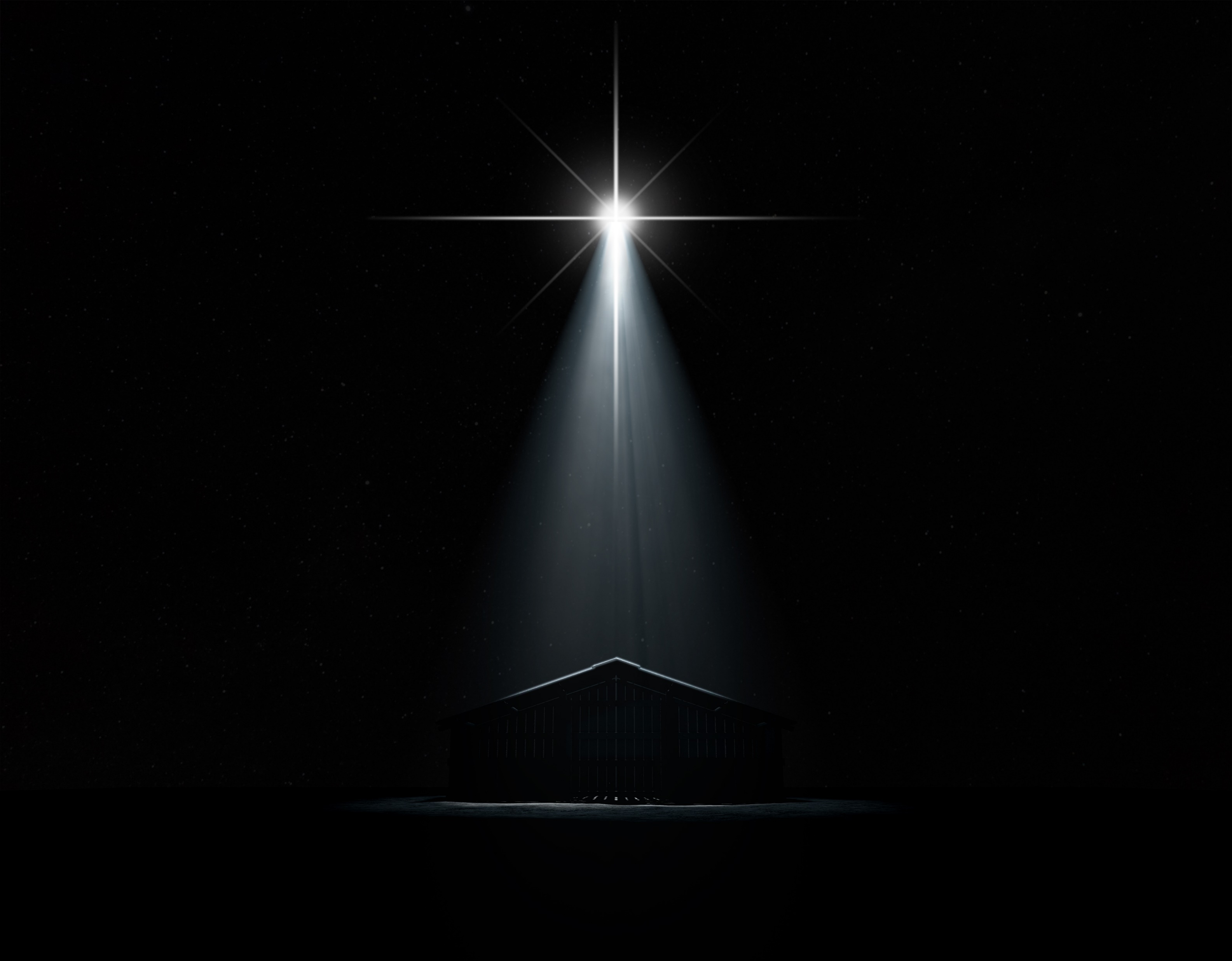 Mary Pondered Them in Her Heart
Elder Eddie Gray
Alswart – Adobe Stock
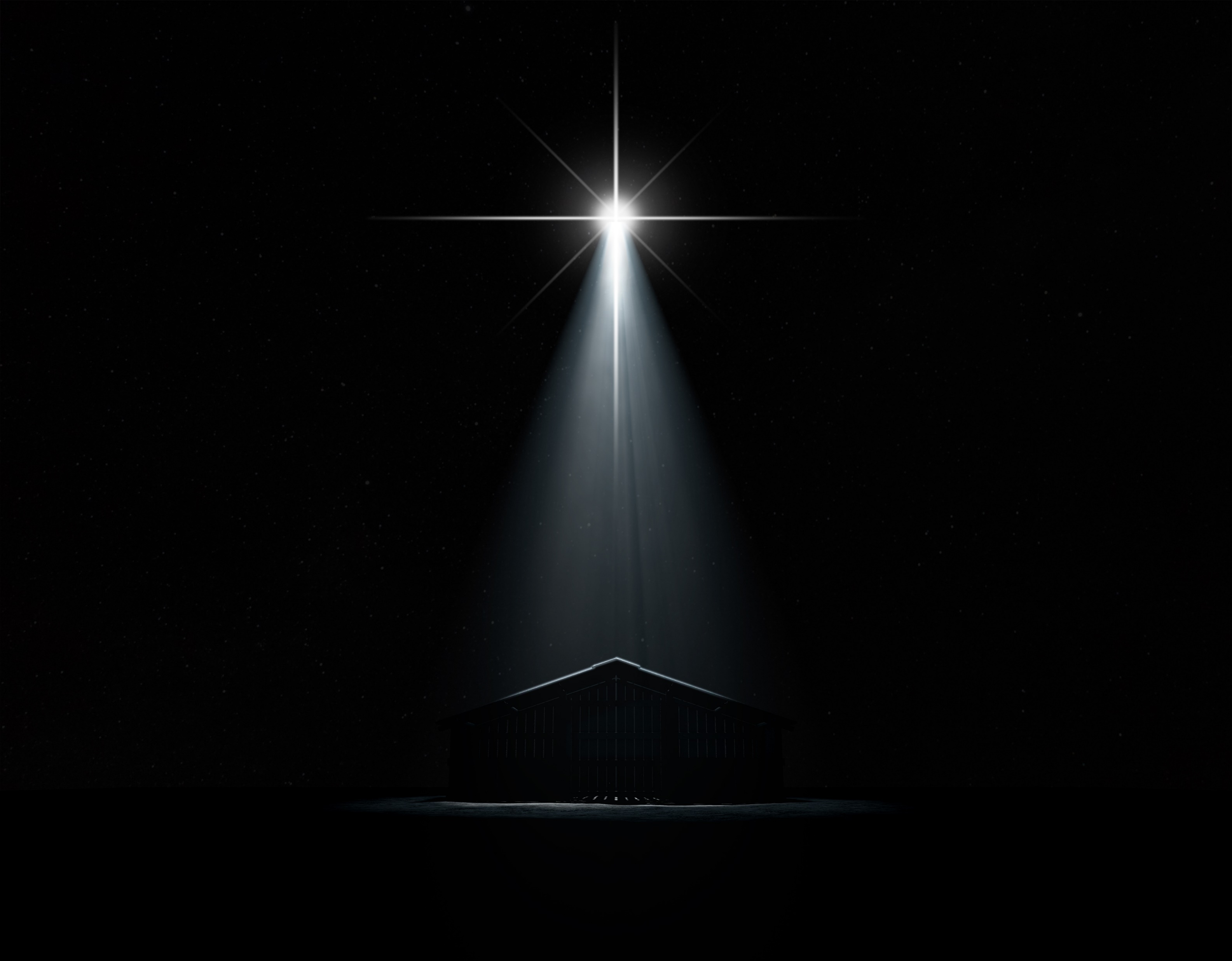 Sermon
Speaker
Alswart – Adobe Stock
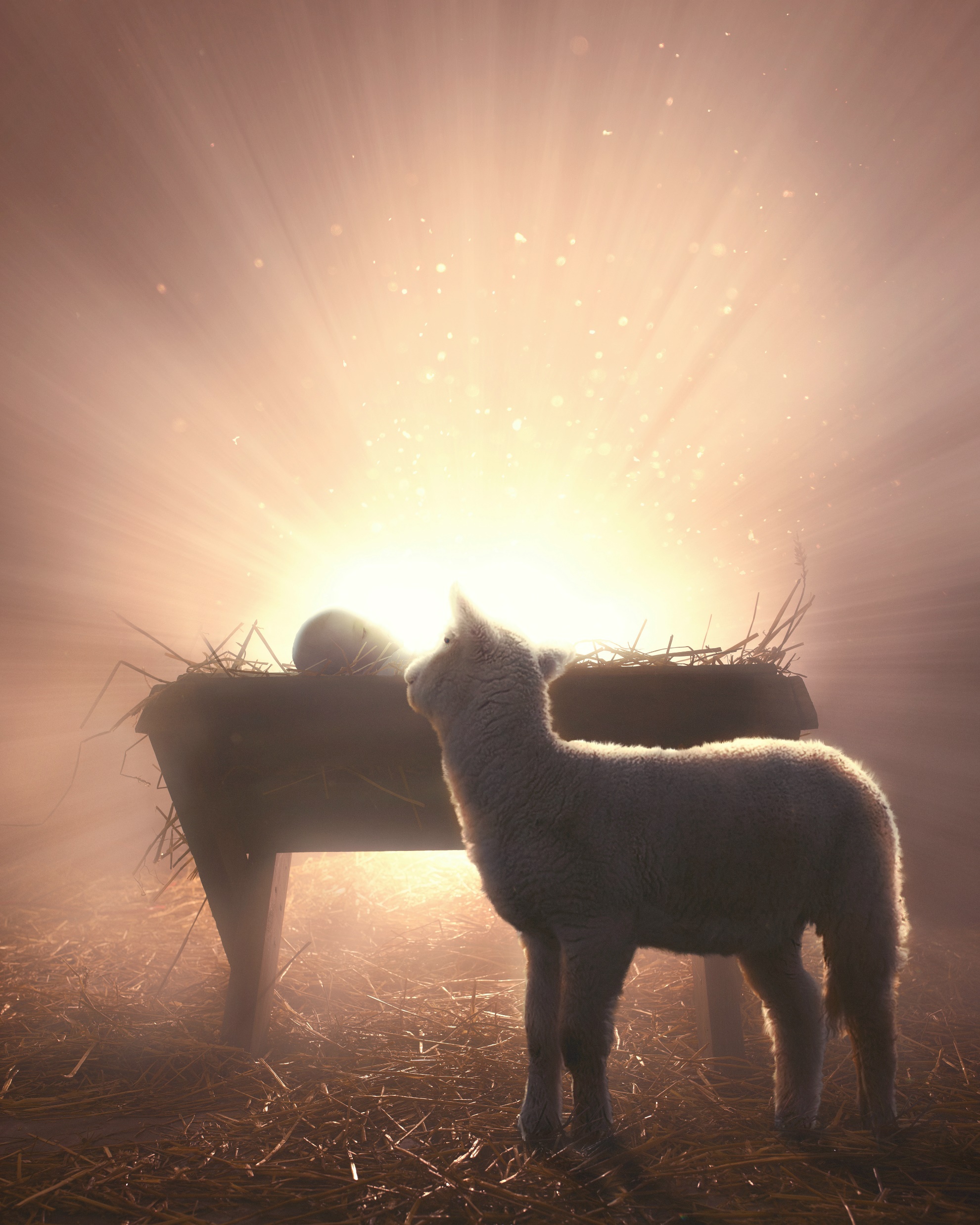 Love
Comes
Down
Frances Carpenter
ChristianPhotoShops.com
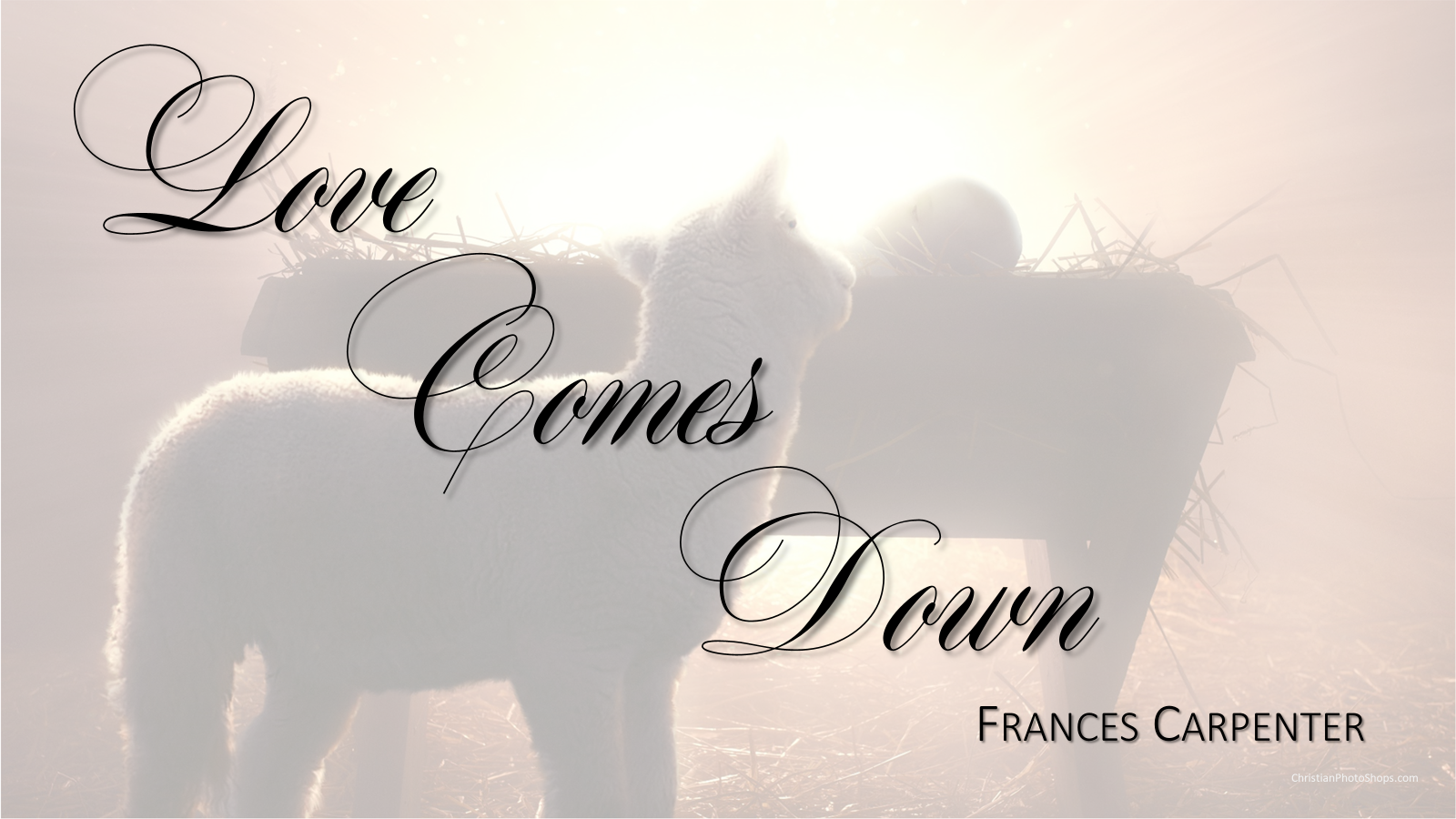 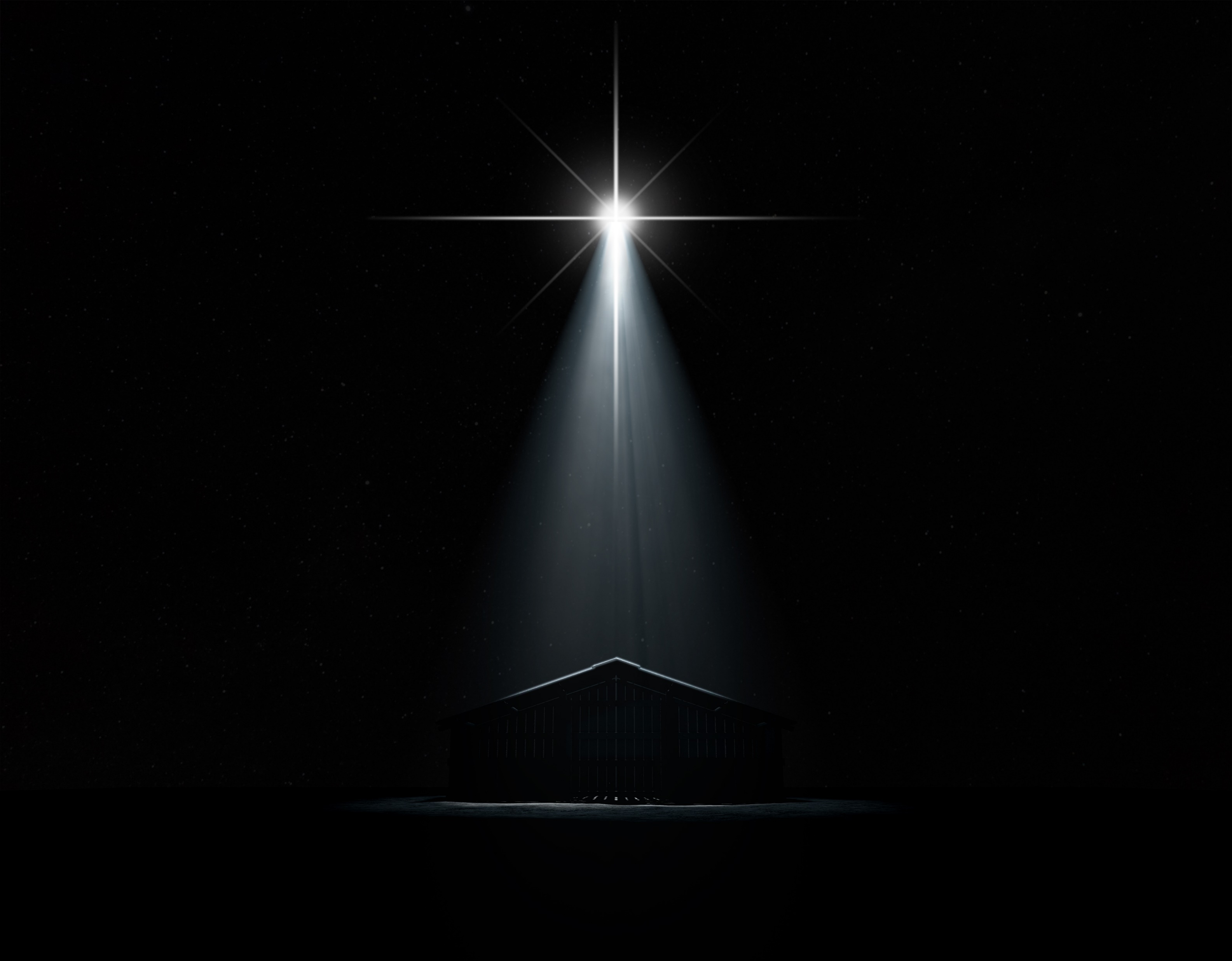 VII
The Commission
Alswart – Adobe Stock
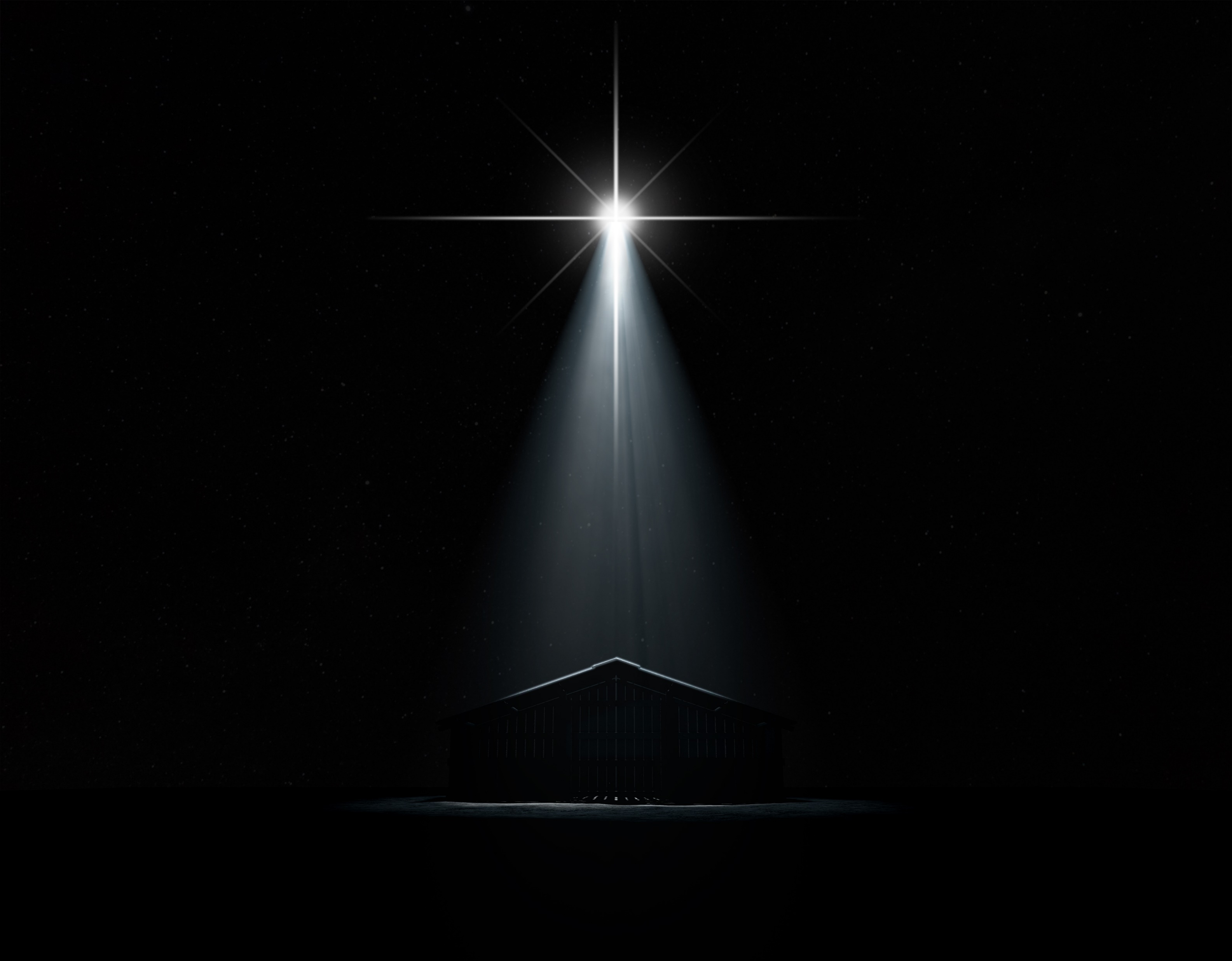 20 Then the shepherds returned, glorifying and praising God for all the things that they had heard and seen, as it was told them. (Luke 2:20)
Alswart – Adobe Stock
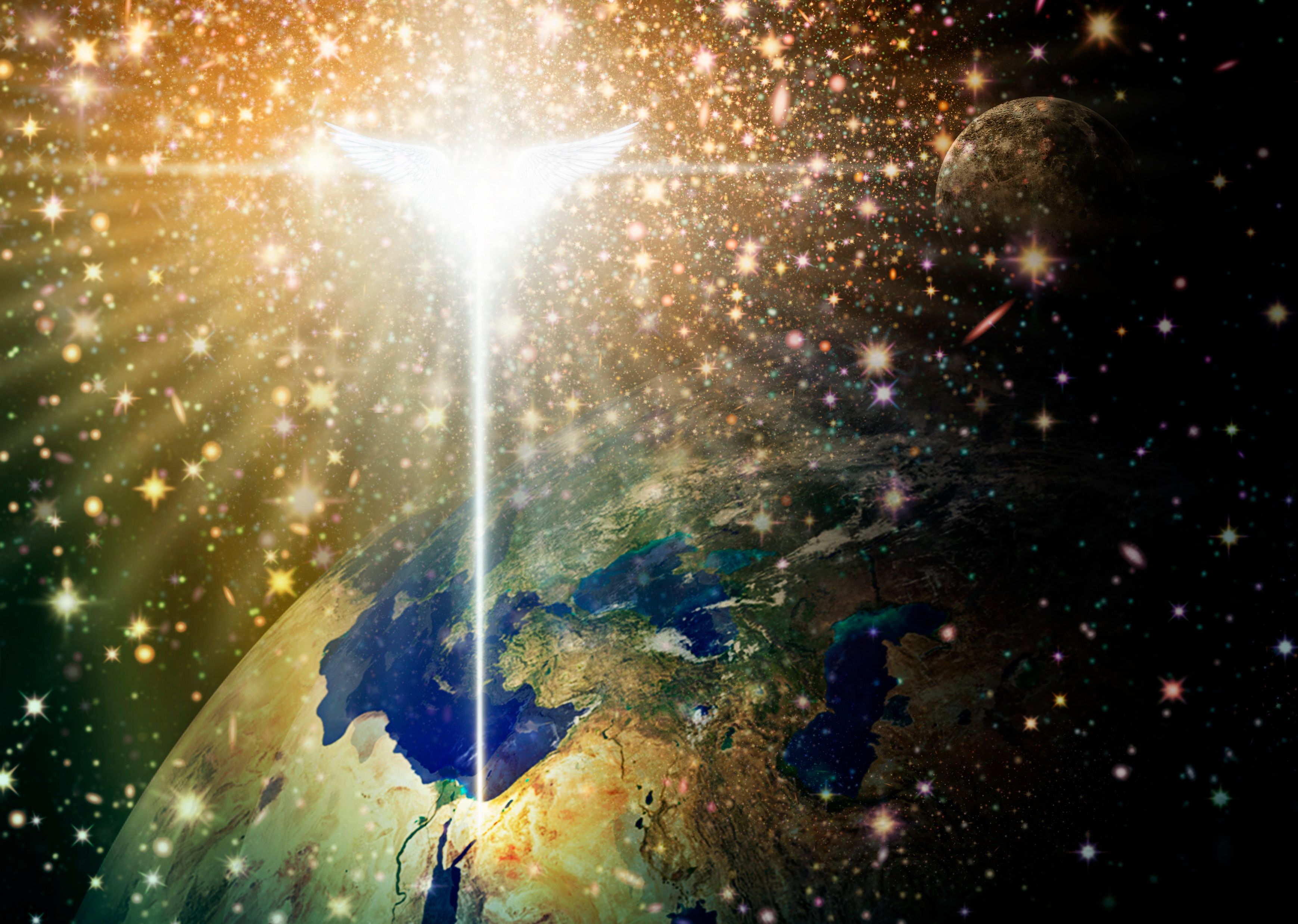 Joy to the World
Hymn 125
George Frideric Handel | Isaac Watts
Words: Public Domain; Music: Public Domain
Jim Larkin - Shutterstock
Joy to the world, the Lord is come! Let earth receive her King; Let every heart prepare Him room,
Verse 1
And heaven and nature sing, 
And heaven and nature sing,
And heaven, and heaven and nature sing.
Verse 1
Joy to the earth, the Savior reigns! Let men their songs employ; While fields and floods, rocks, hills, and plains,
Verse 2
Repeat the sounding joy, 
Repeat the sounding joy,
Repeat, repeat the 
sounding joy.
Verse 2
No more let sin and sorrow grow, Nor thorns infest the ground; He comes to make His blessings flow
Verse 3
Far as the curse is found, 
Far as the curse is found,
Far as, far as the curse 
is found.
Verse 3
He rules the world with truth and grace, And makes the nations prove, The glories of 
His righteousness,
Verse 4
And wonders of His love, 
And wonders of His love,
And wonders, and wonders 
of His love.
Verse 4
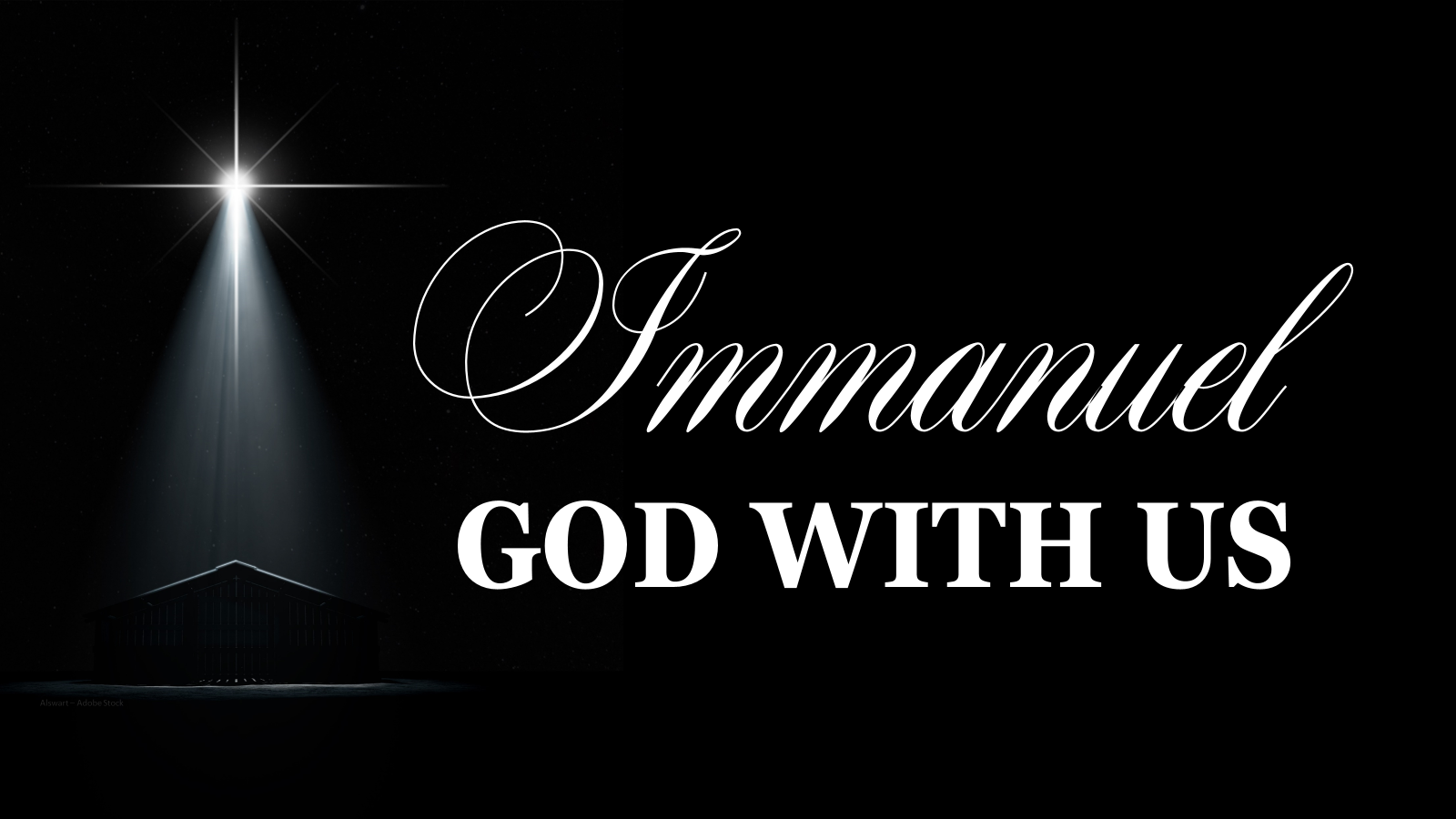